สานพลังอำเภอ ตำบล ขับขี่มอเตอร์ไซค์ปลอดภัย
                                          18-19 พฤษภาคม  2566
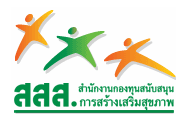 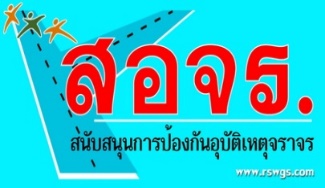 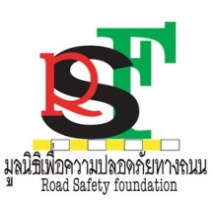 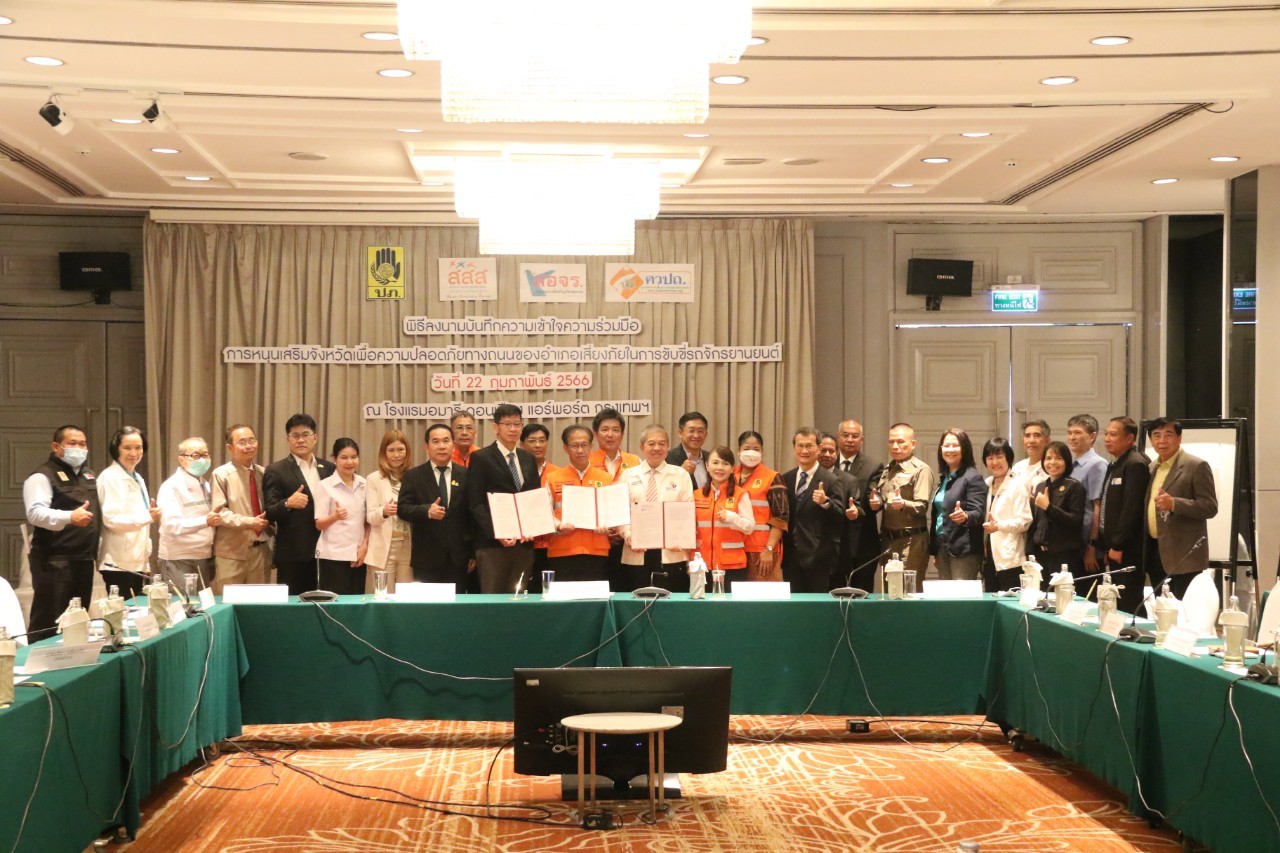 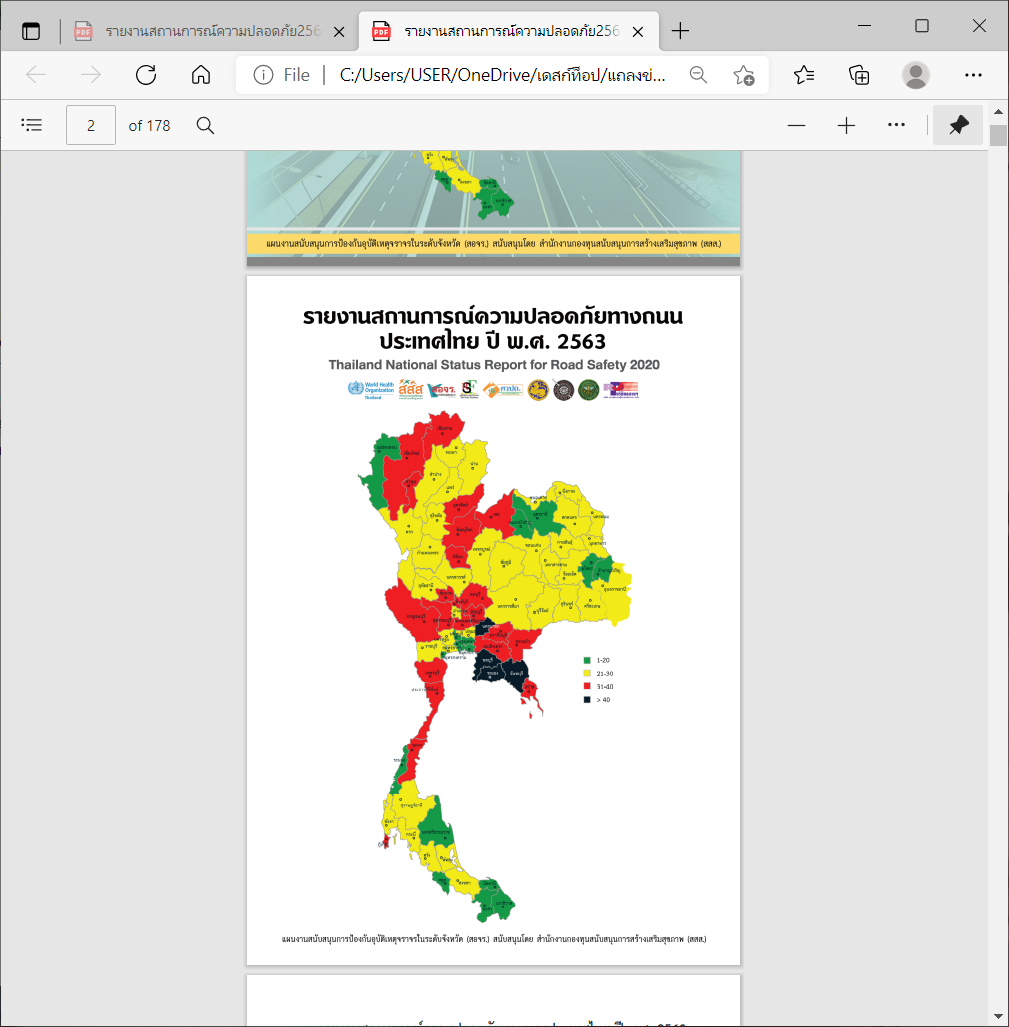 Road traffic injury 
& SDG


ปฐมนิเทศ โครงการ อำเภอ ตำบล มอเตอร์ไซค์ ขับขี่ปลอดภัย
11 พฤษภาคม 2565
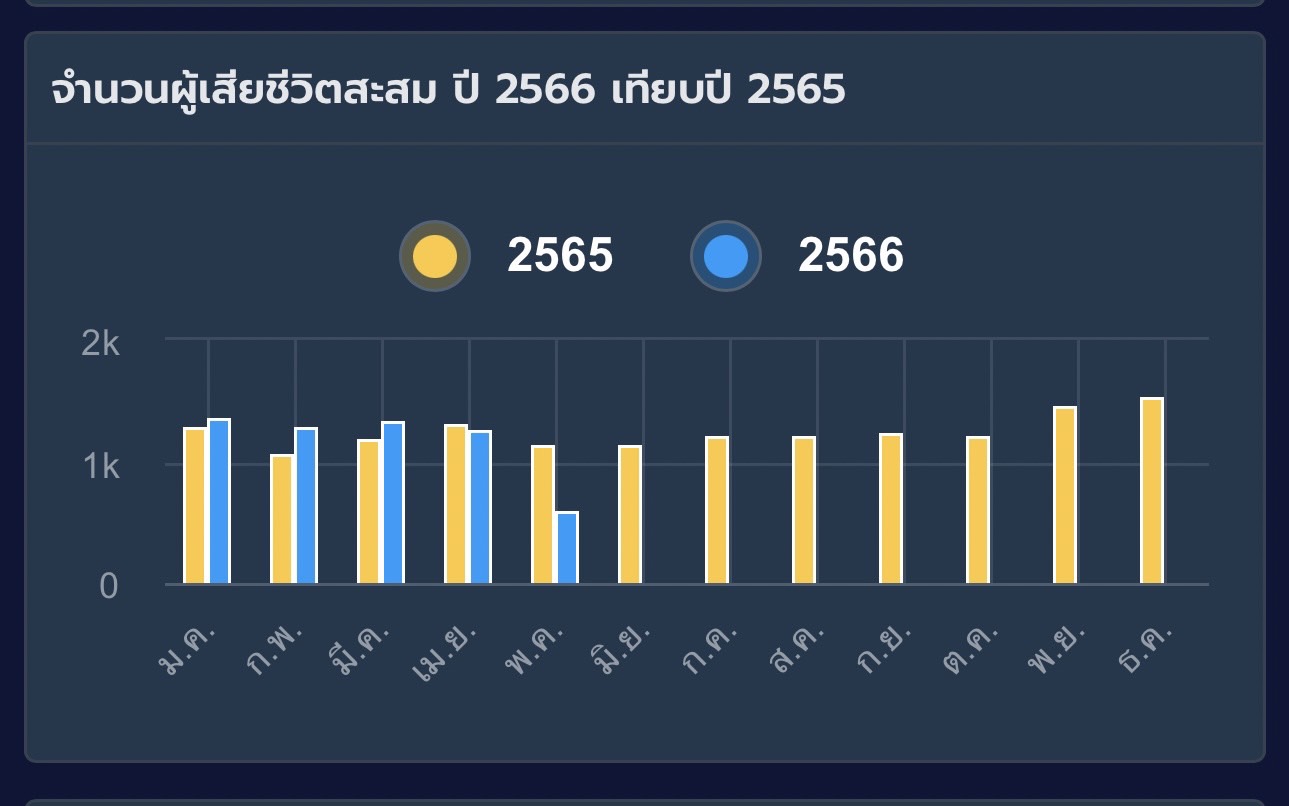 โครงการเสร็จ
แต่เป้าหมายตามภารกิจของเรายังอยู่อีกไกล
เดินทัพทางไกล 25.000 ลี้ ของเหมาเจ๋อตุง 1934-1936
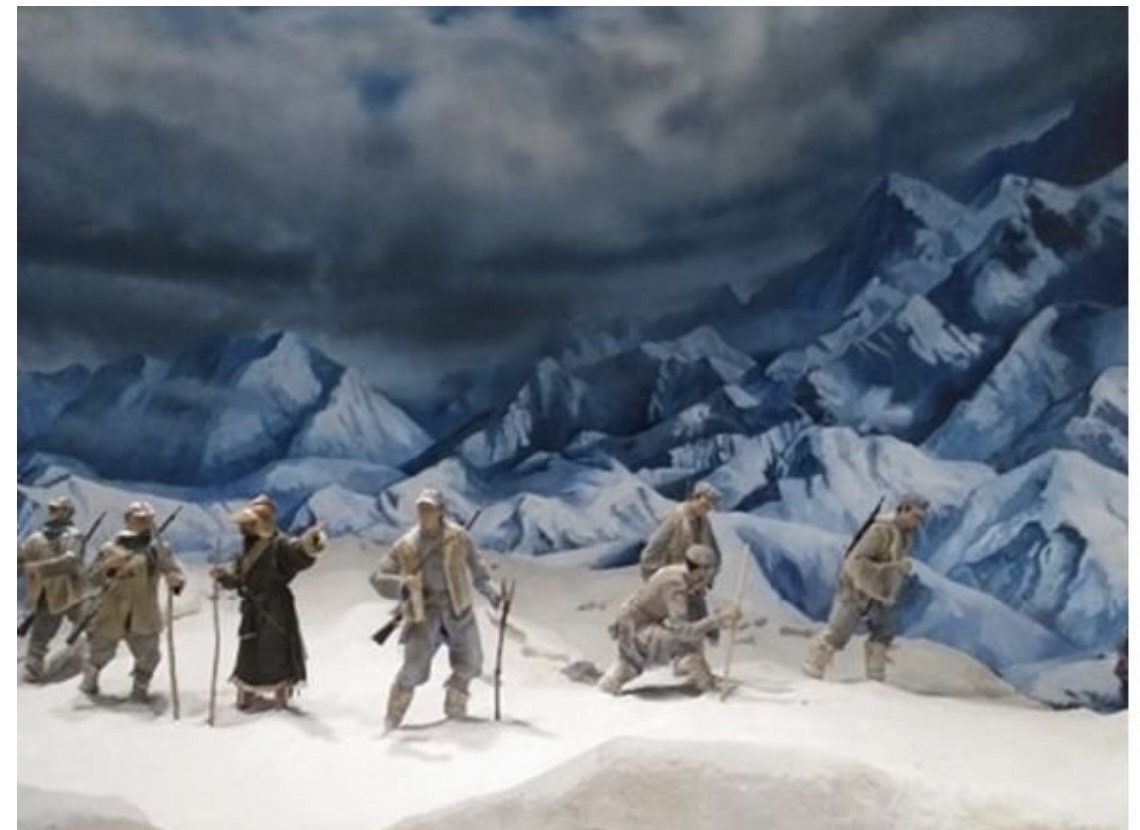 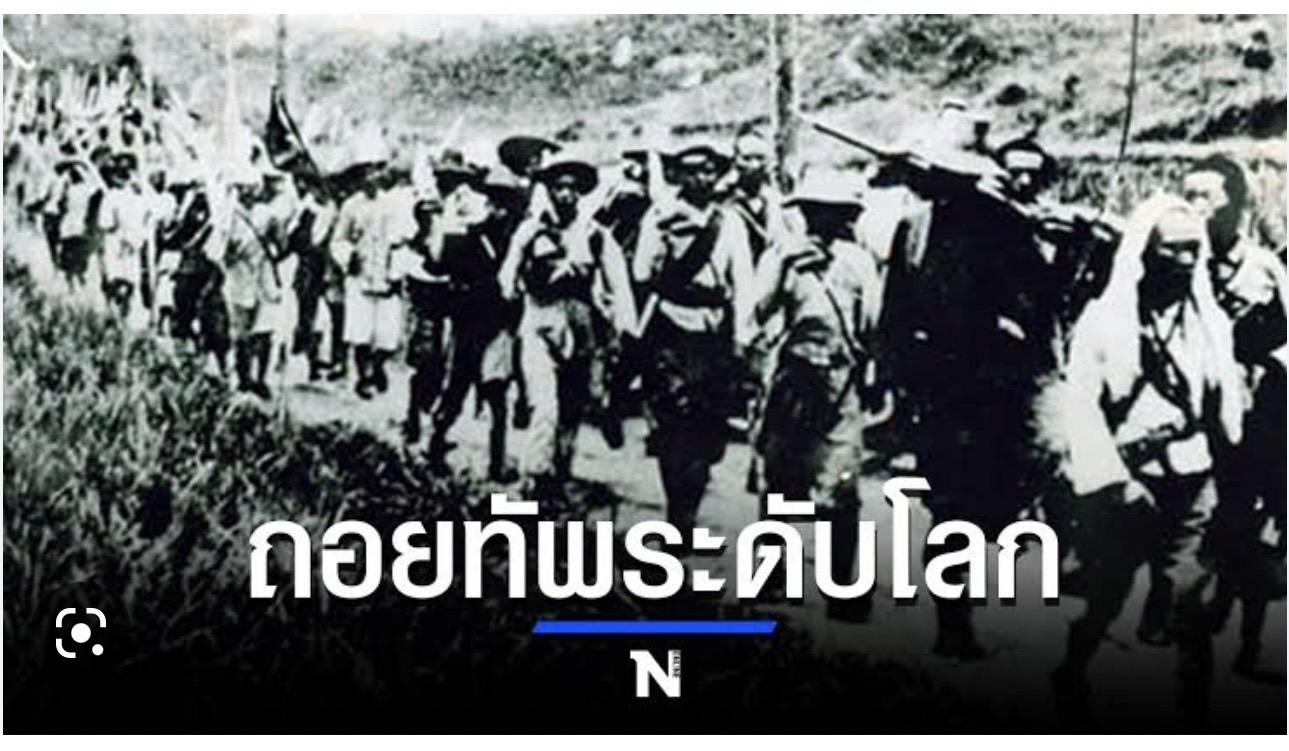 Specific strategies   : 
การดำเนินการที่มุ่งเป้า
1:  สร้างความเข้มแข็งขององค์กรนำทุกระดับ ปฏิบัติงานตามแผน ทำอย่างต่อเนื่อง

 2:  ดำเนินการในระดับพื้นที่อำเภอเสี่ยงสูง
MC: ใส่หมวก, ไม่เมา, ไม่เร็ว, ใบขับขี่
Road : ถนน 3 ดาว
Networking: มาตรการองค์กร, เยาวชน
บังคับใช้กฎหมายอย่างมีประสิทธิภาพ

3:  สื่อสารสาธารณะ: สร้างความตระหนัก สร้างวัฒนธรรม สร้างช่องทางการแจ้งข่าว ผ่าน social media

 4 : พัฒนาระบบข้อมูลเพื่อการกำกับติดตามประเมินผล และนำเสนอนโยบายสาธารณะ
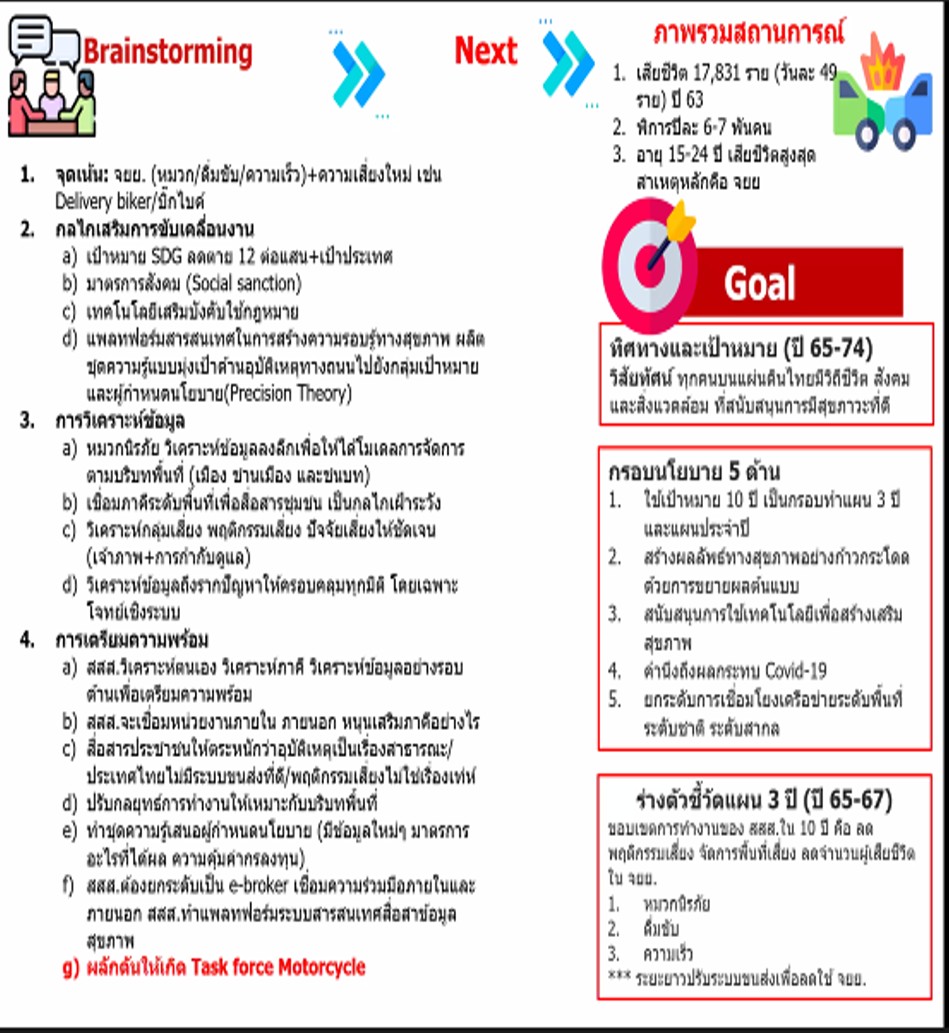 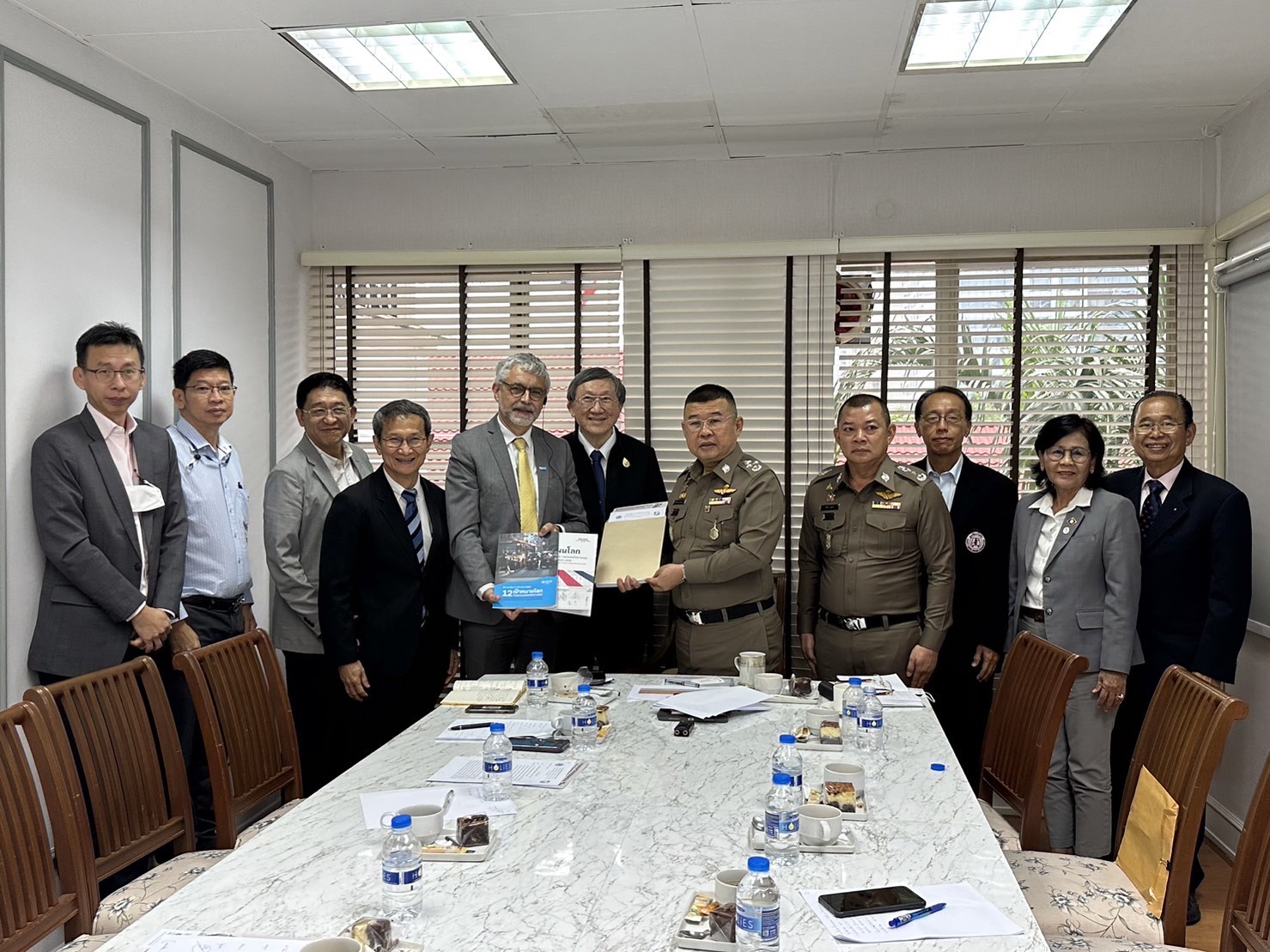 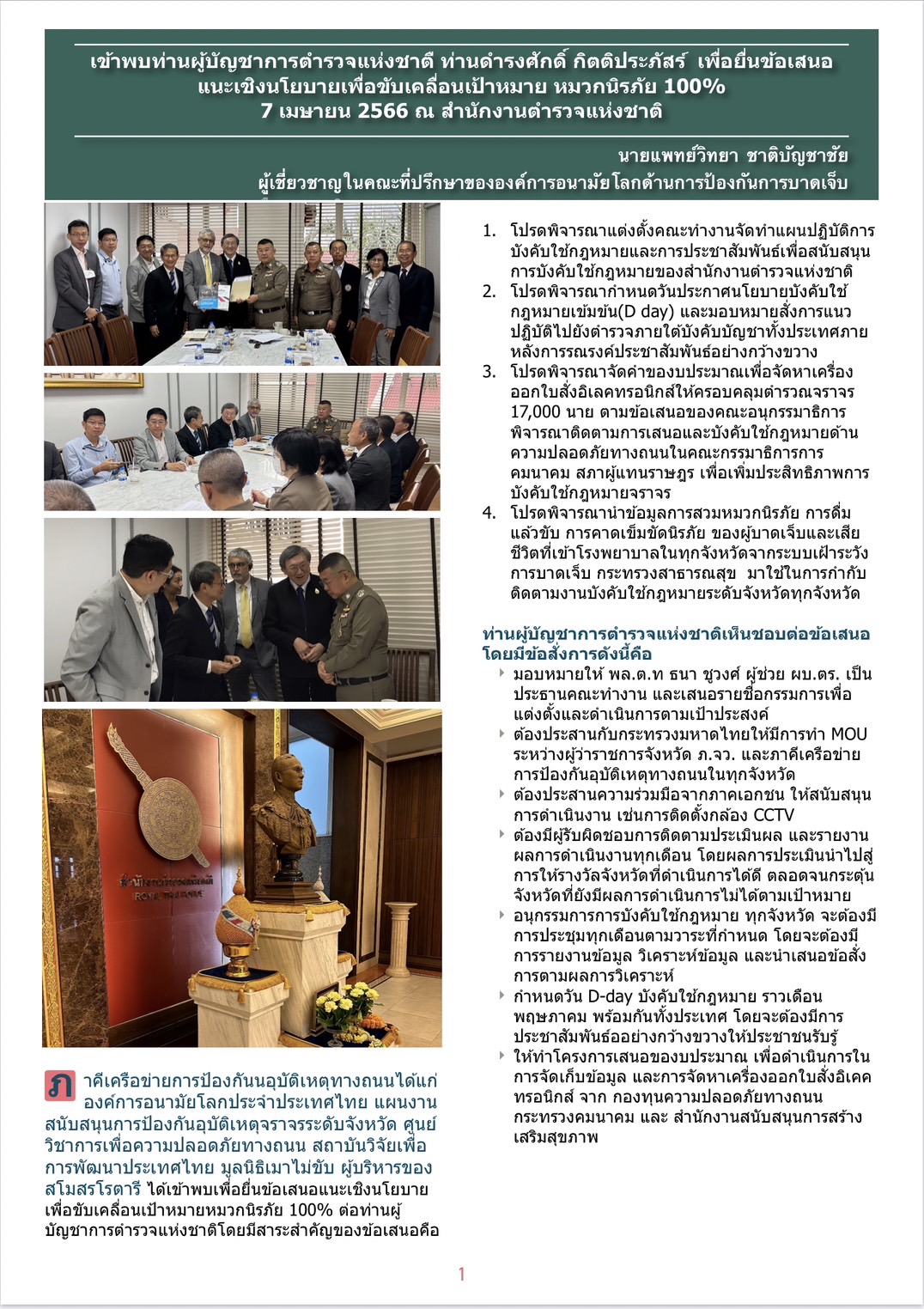 7เมษายน 2566
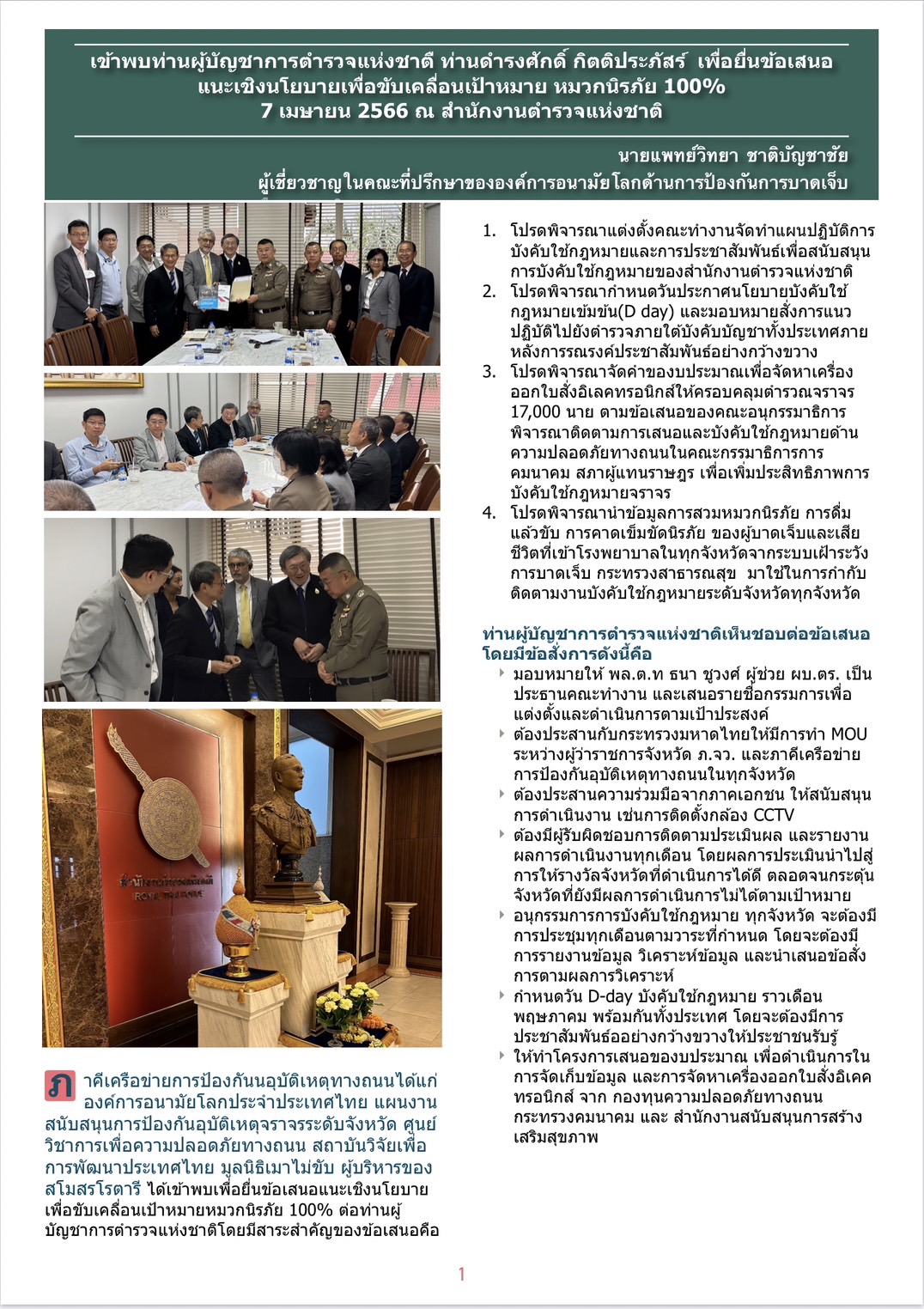 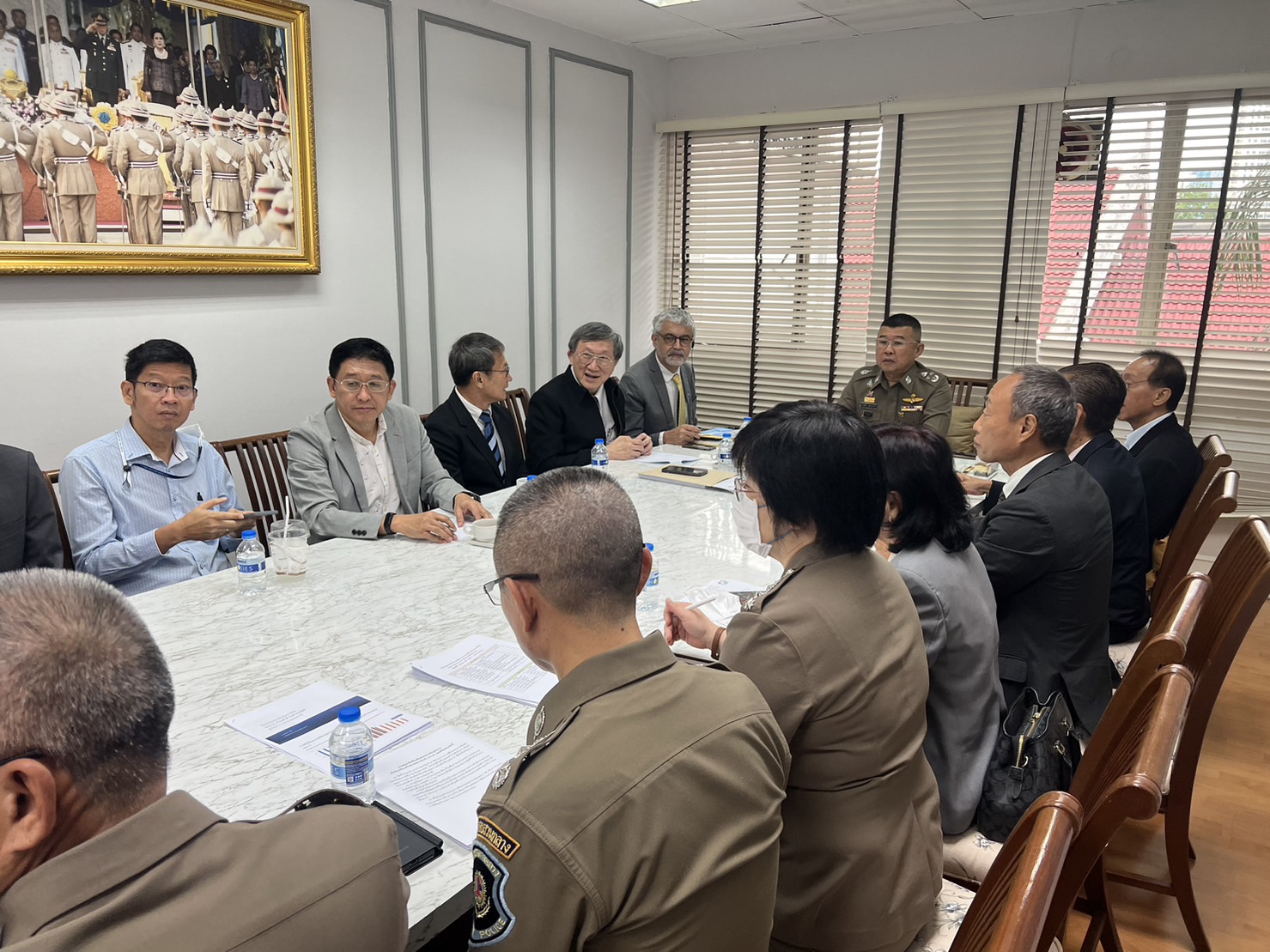 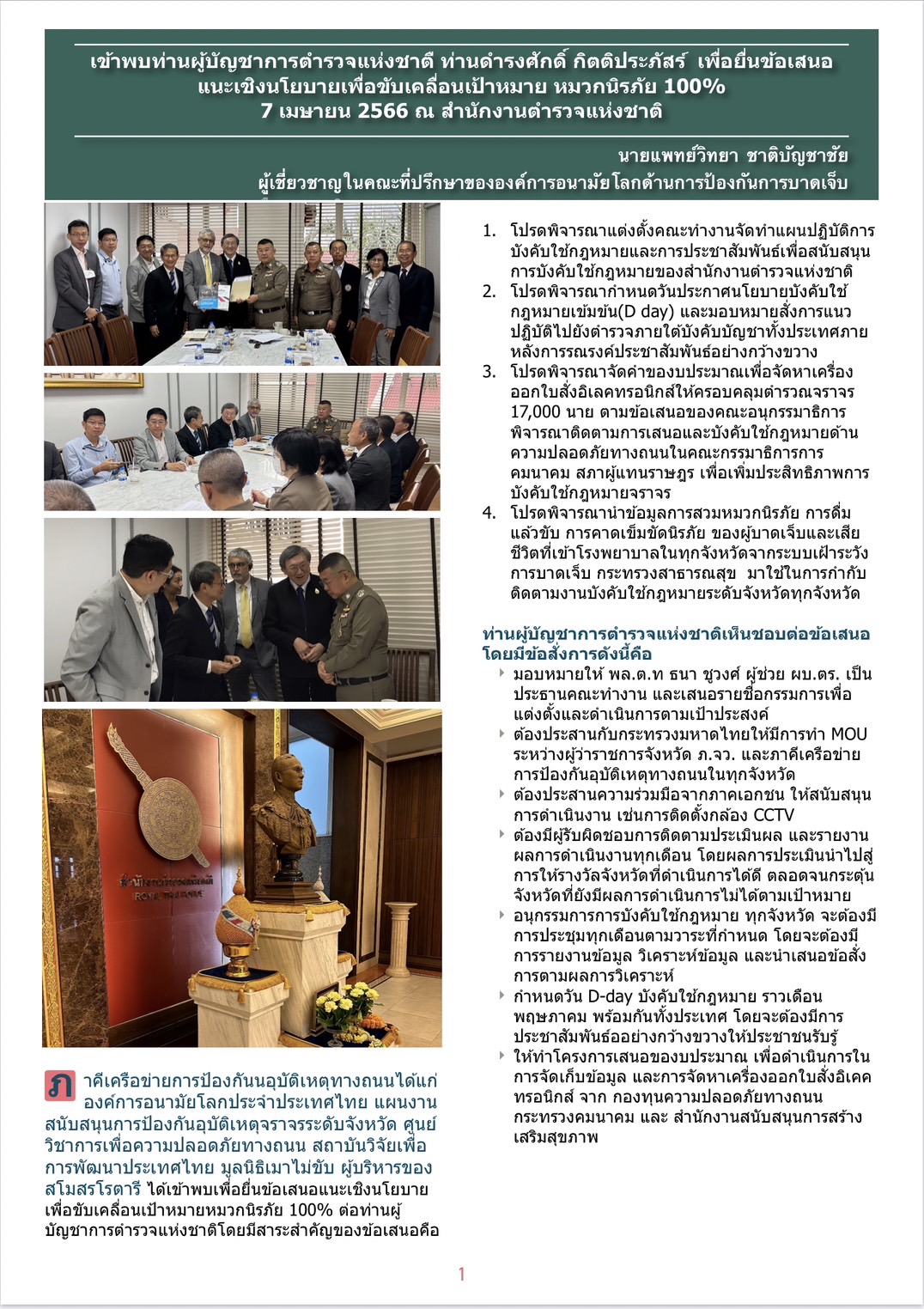 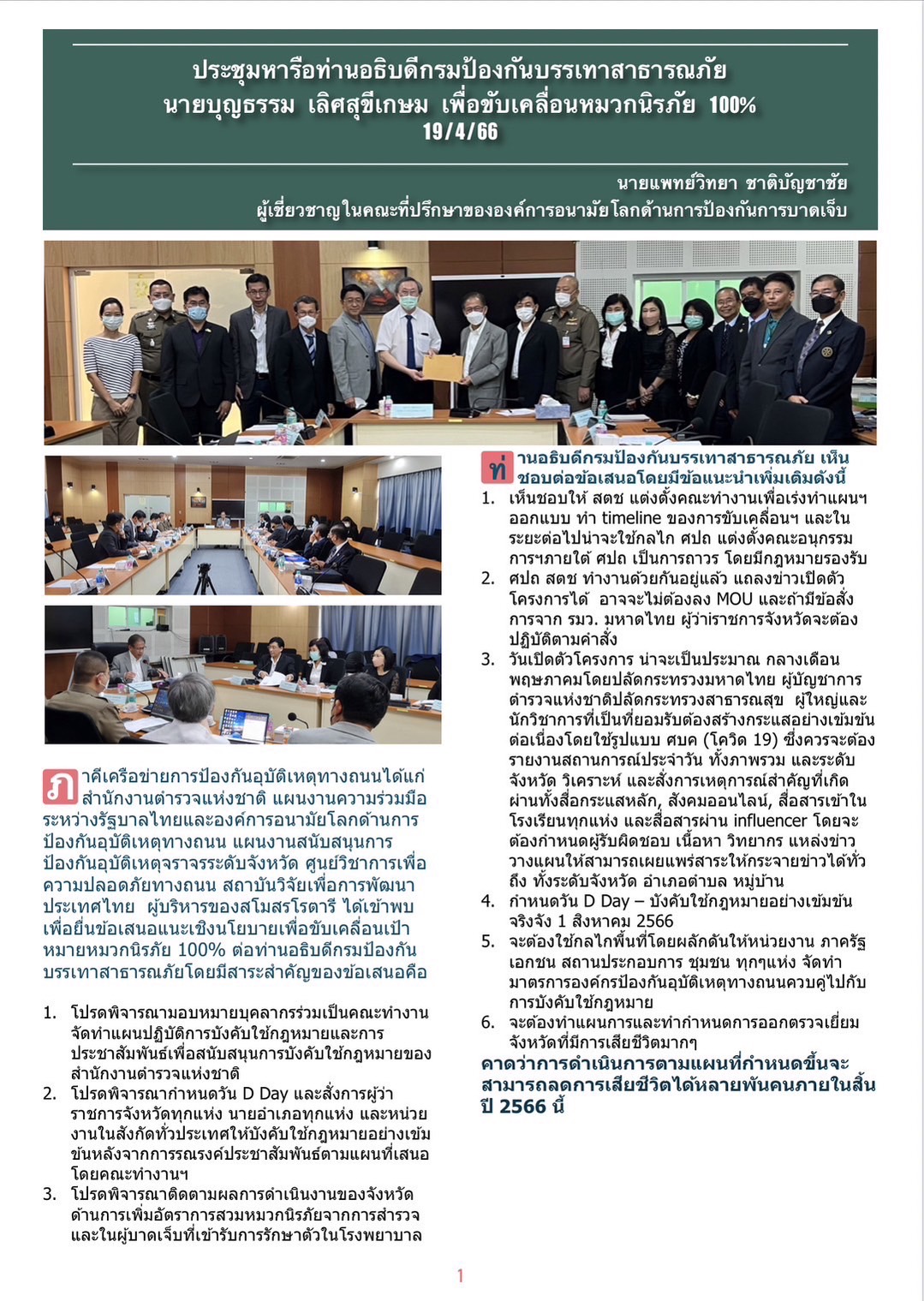 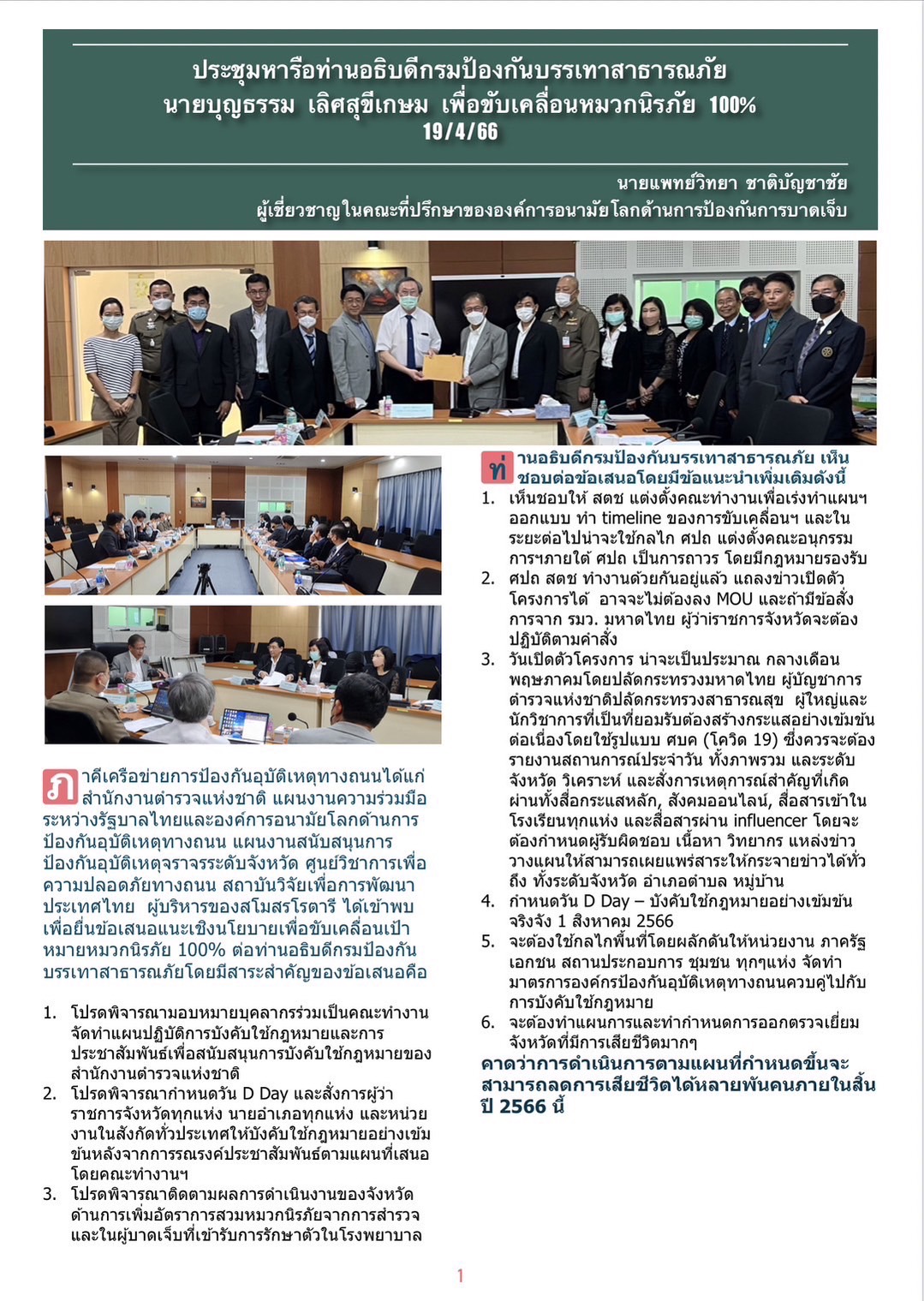 19 เมษายน 2566
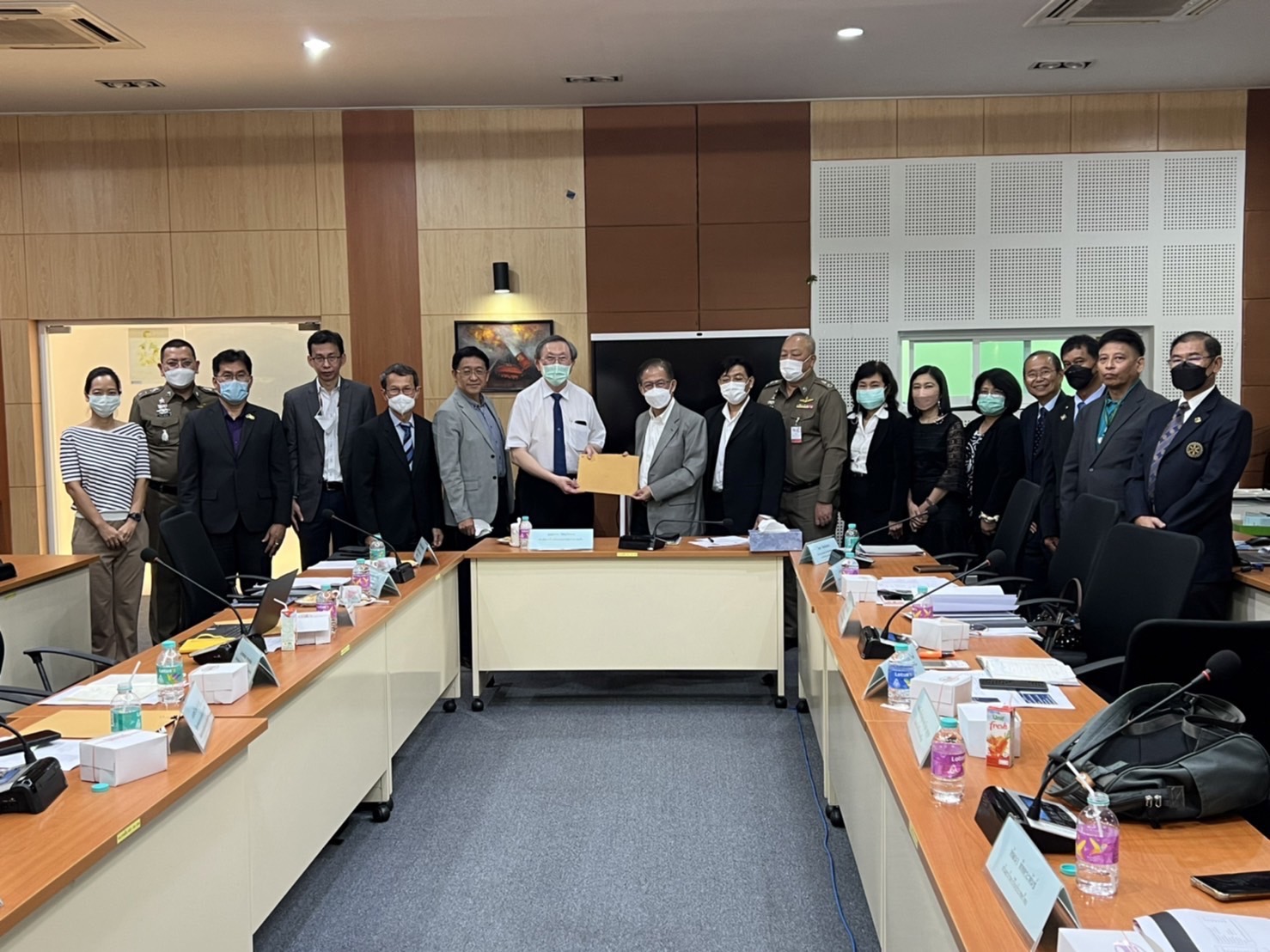 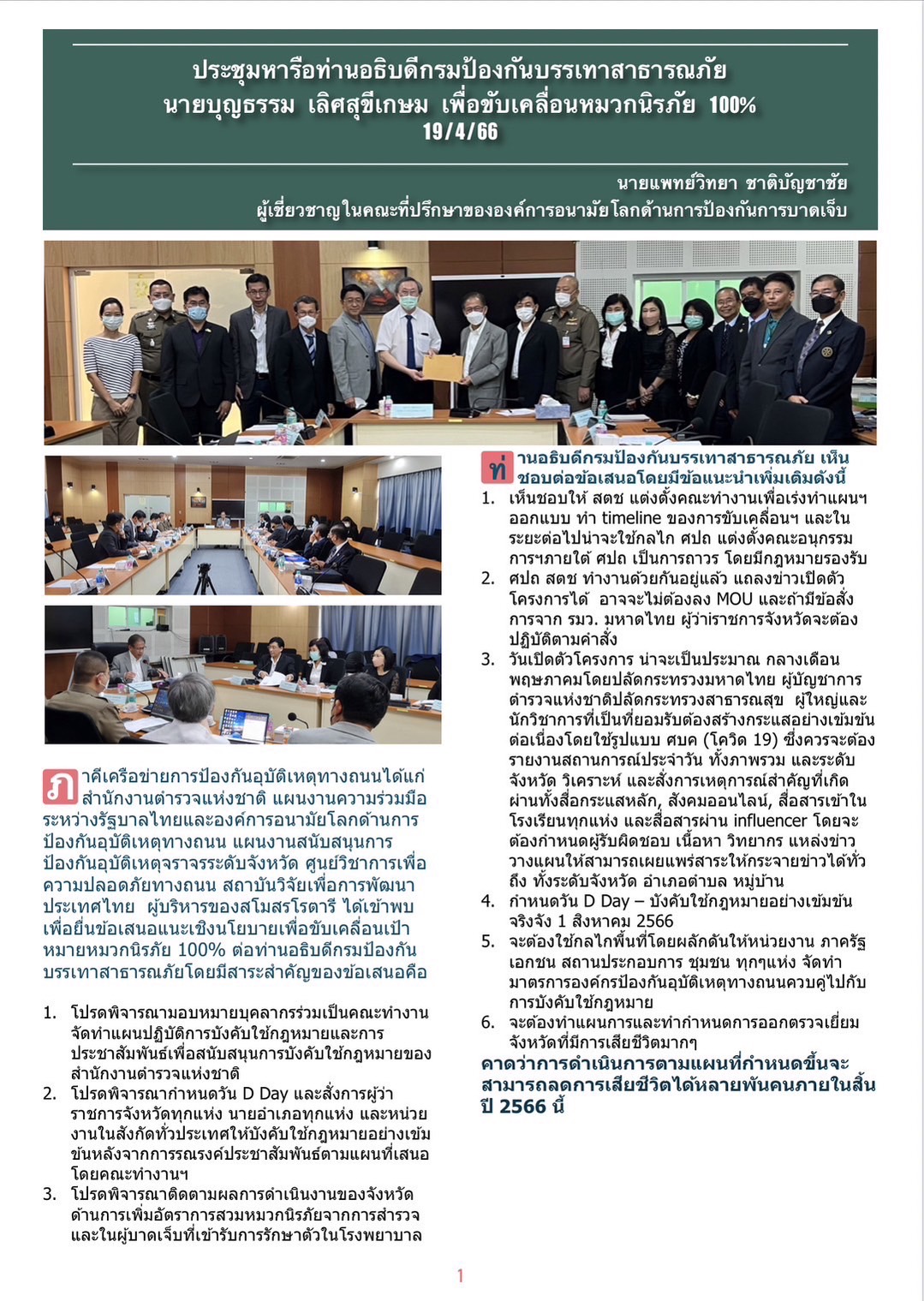 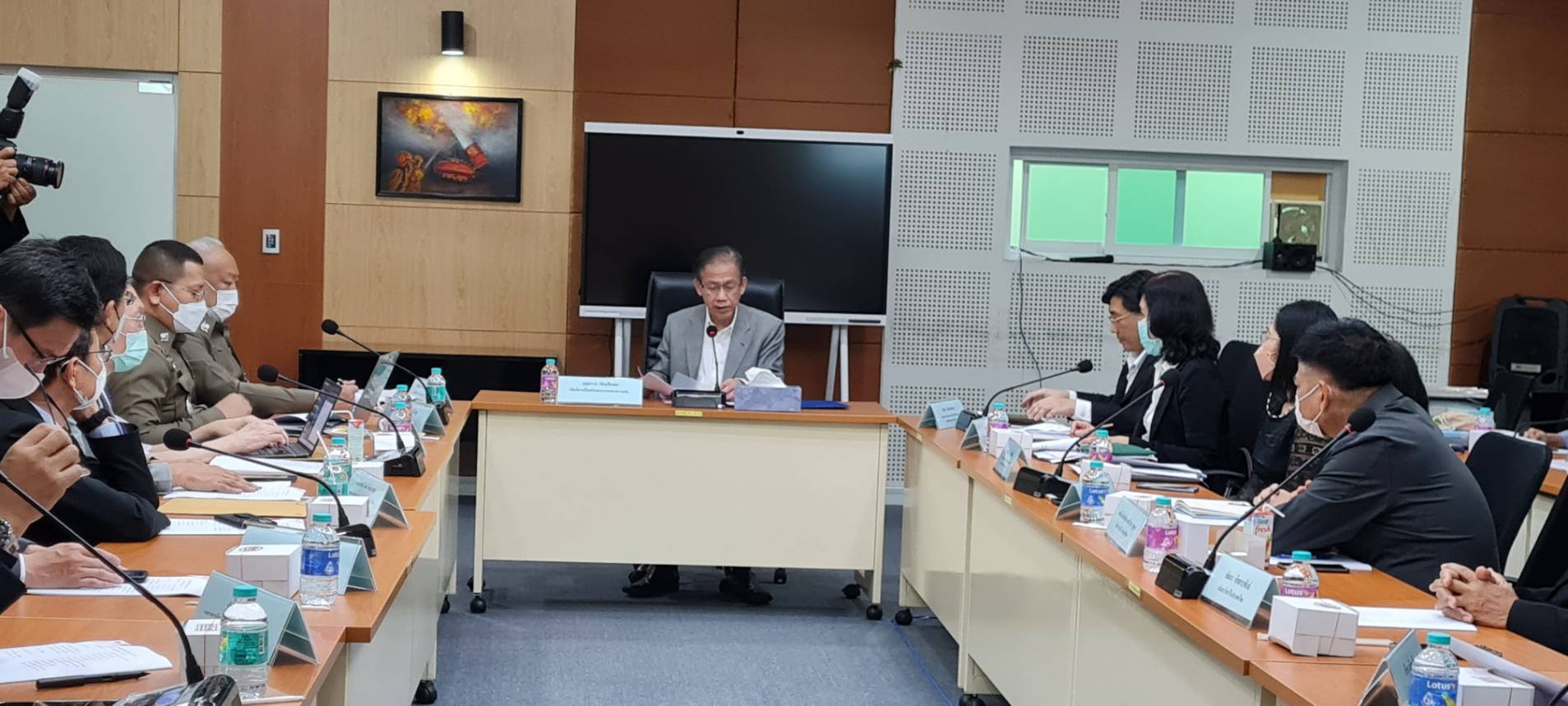 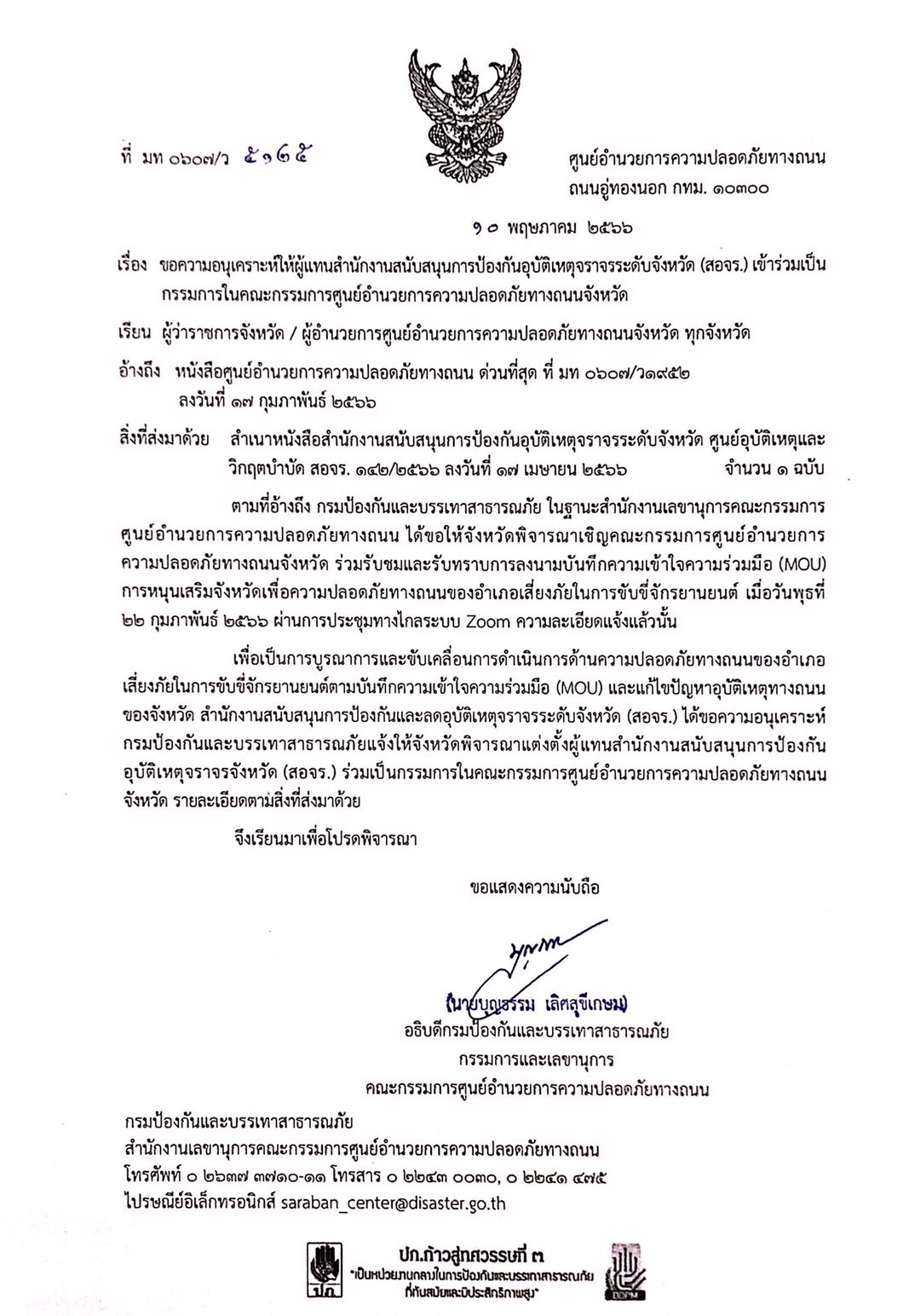 กรอบความคิดในการจัดกระบวนทัพการดำเนินงาน safety for all  :ระดับจังหวัด
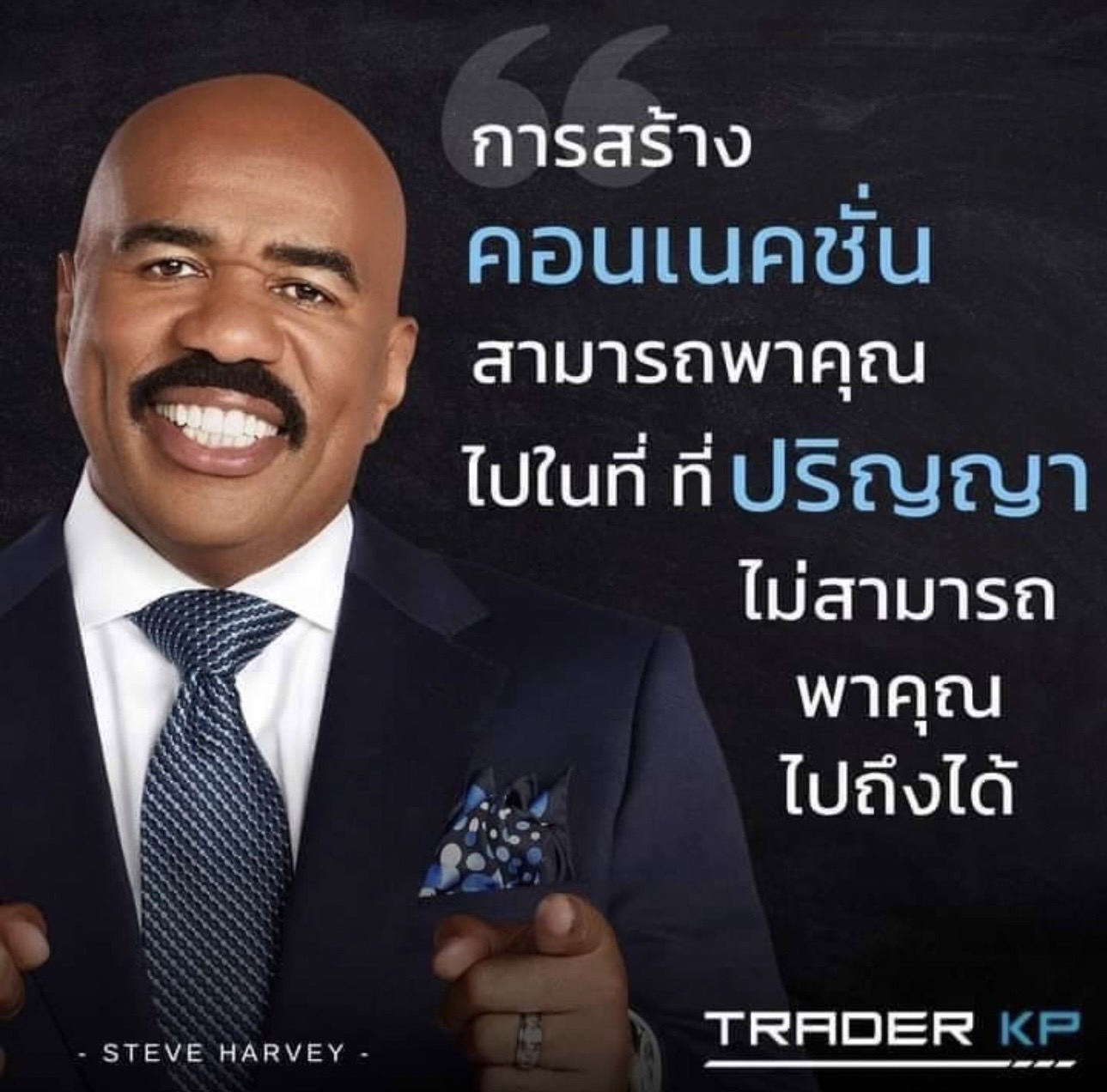 พลังอันยิ่งใหญ่ของภาคีเครือข่าย
บริหาร
วิชาการ
บริการ
ประชาคม
ต่างประเทศ
รัร
รัฐสภา, วุฒิสภา
รัฐบาล
กระทรวง กรม
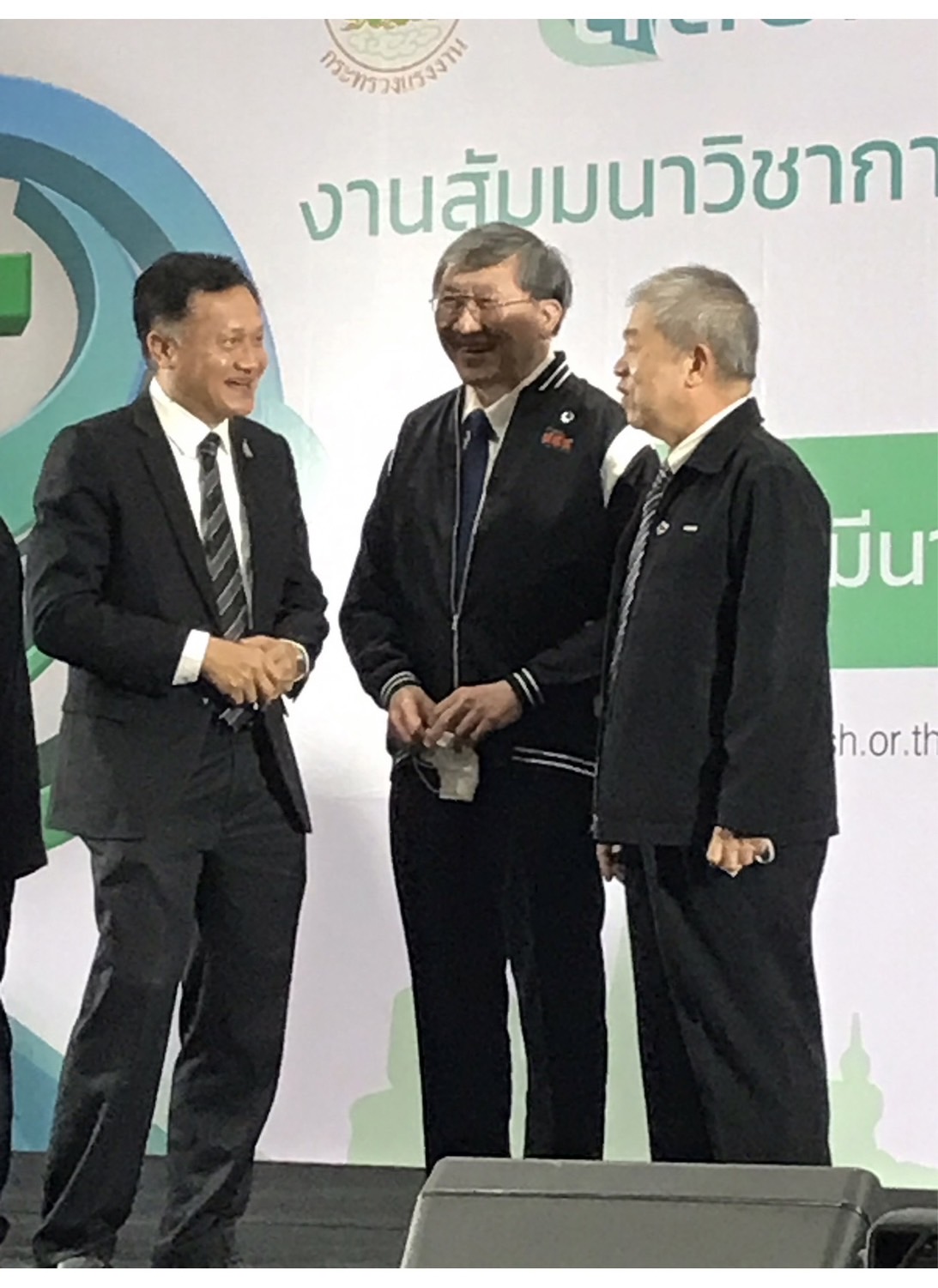 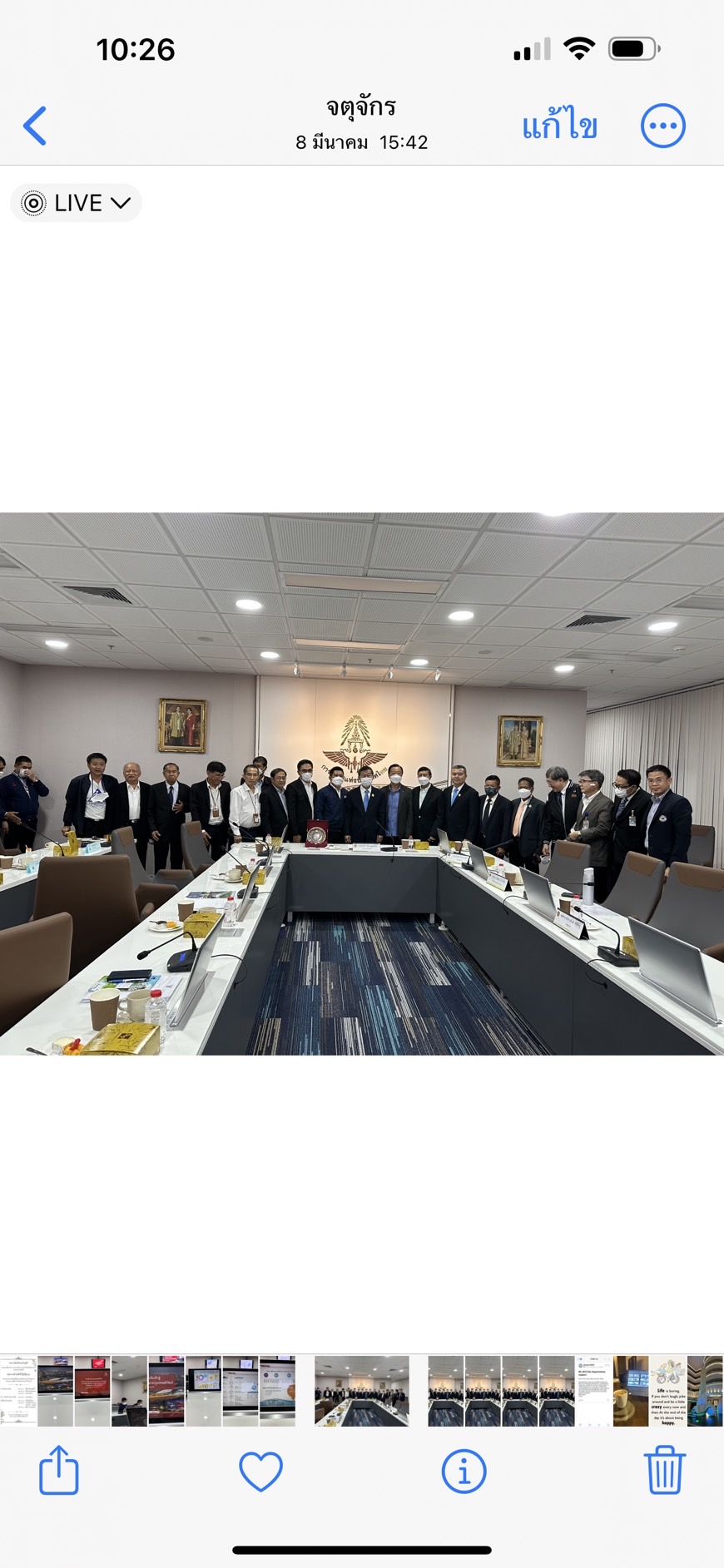 พลังอันยิ่งใหญ่ของภาคีเครือข่าย
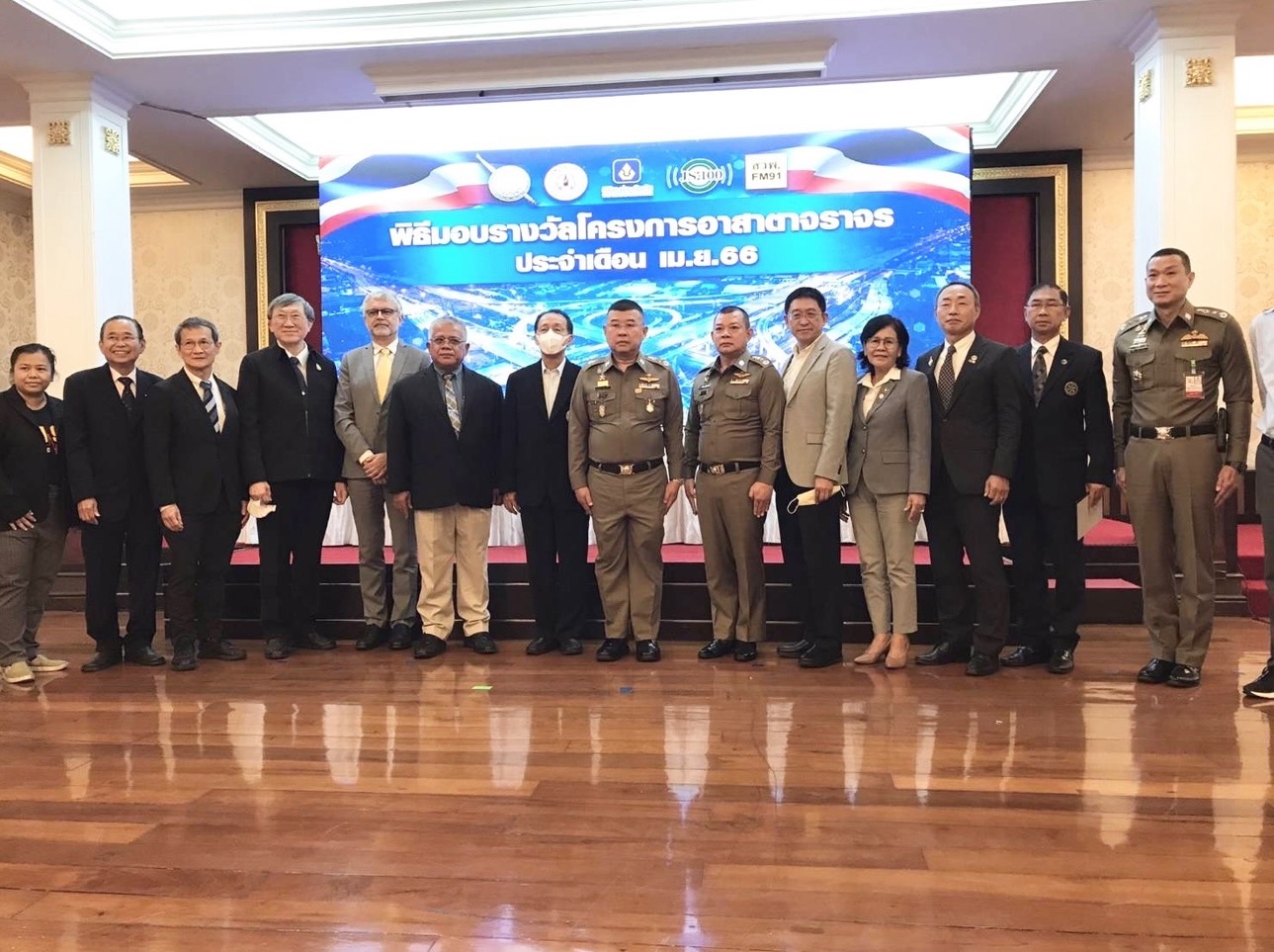 ส่วนกลาง
บริหาร
รัโ
โรงพยาบาลโรงเรียน โรงพัก
ร
มหาวิทยาลัย
สภาวิชาชีพ 
IHPP TDRI
Thai road สสส
วิชาการ
บริการ
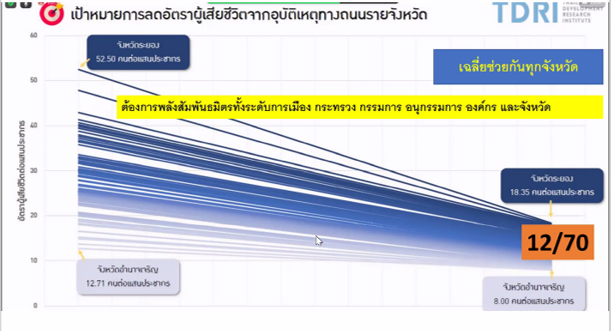 ประชาคม
ต่างประเทศ
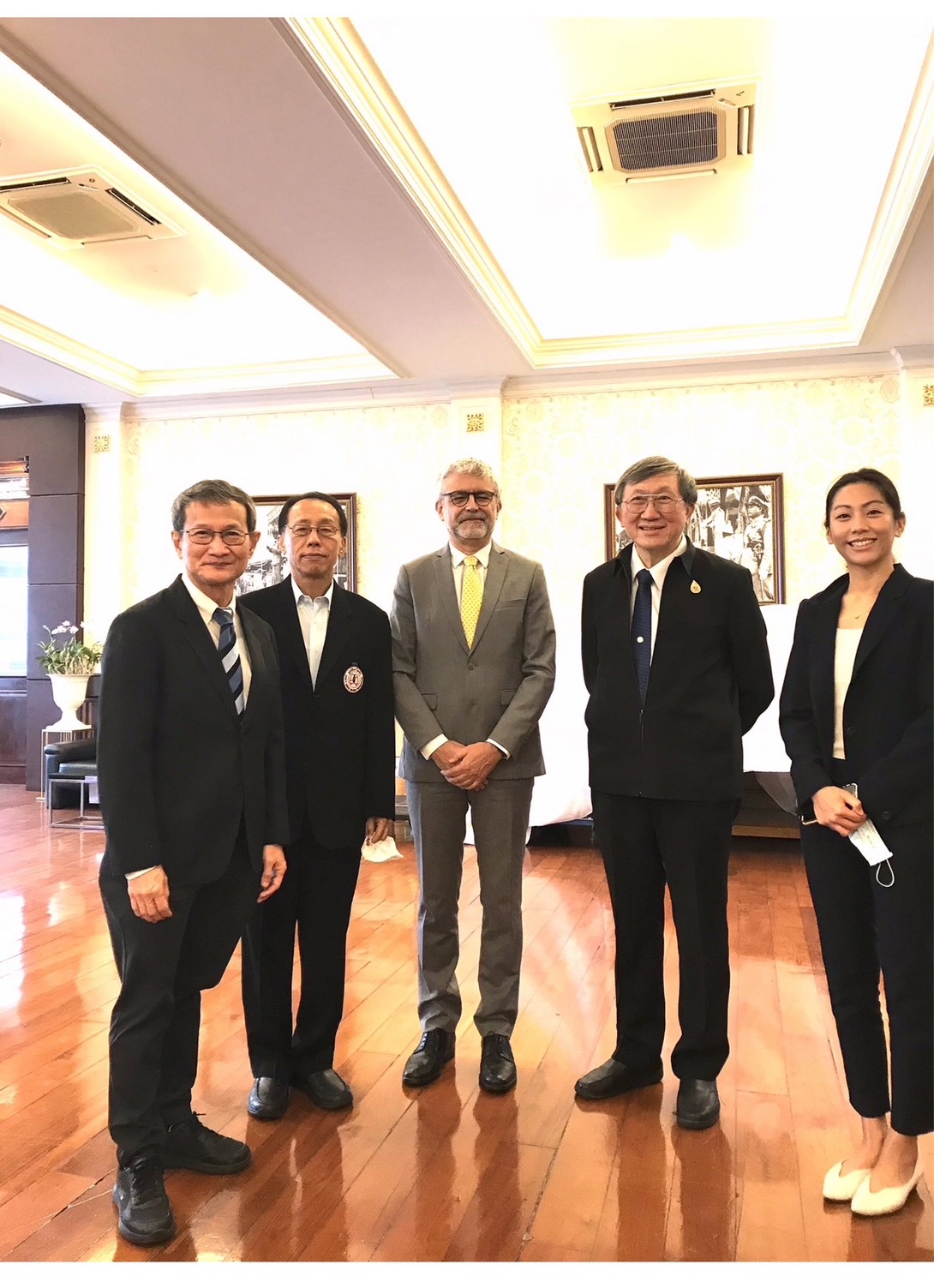 รัWHO UN UNICEF JICA AIP Broomberg
Ambassador
บริษัท ร้านค้า
โรงงาน
สื่อ
Rotary Lion JC
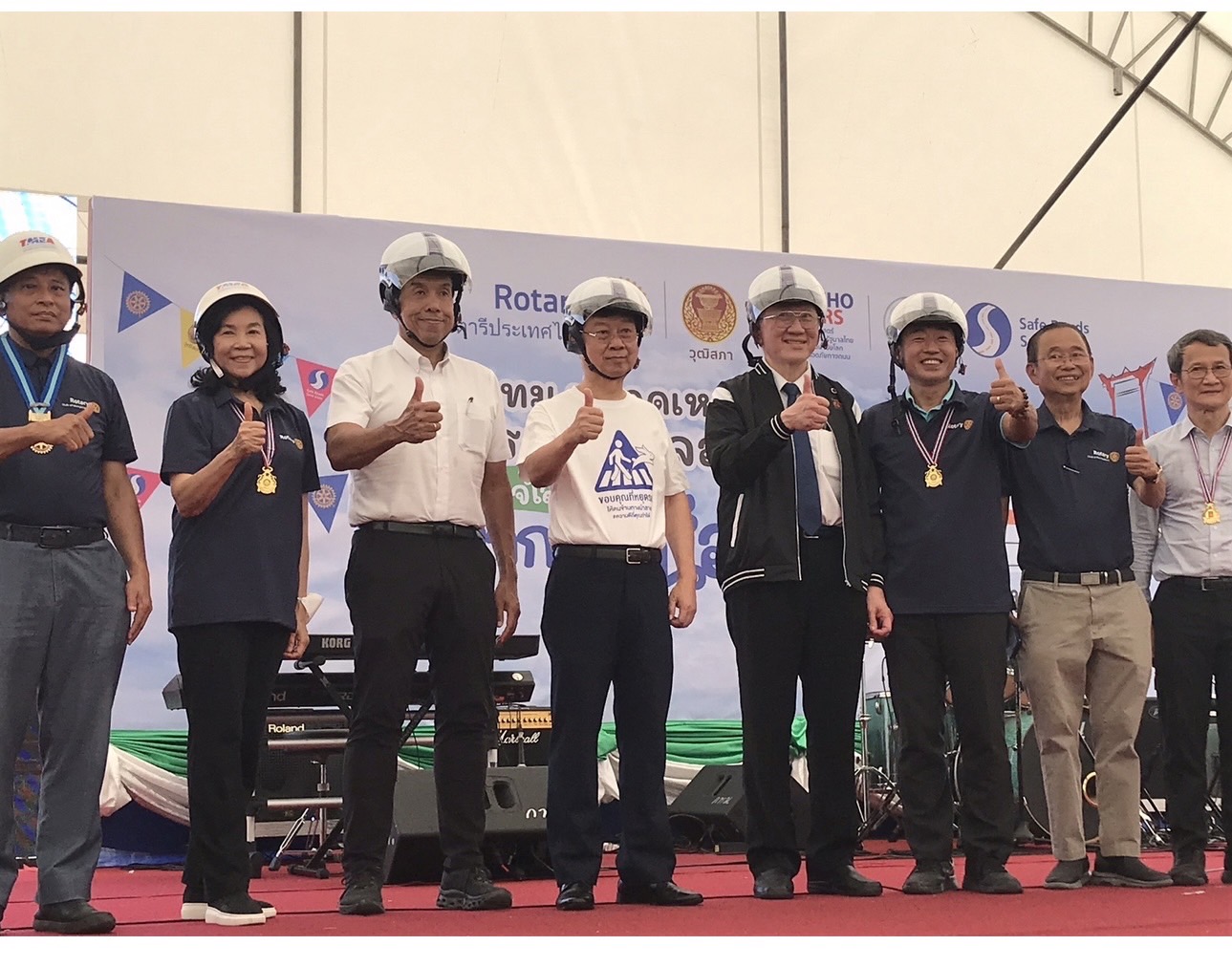 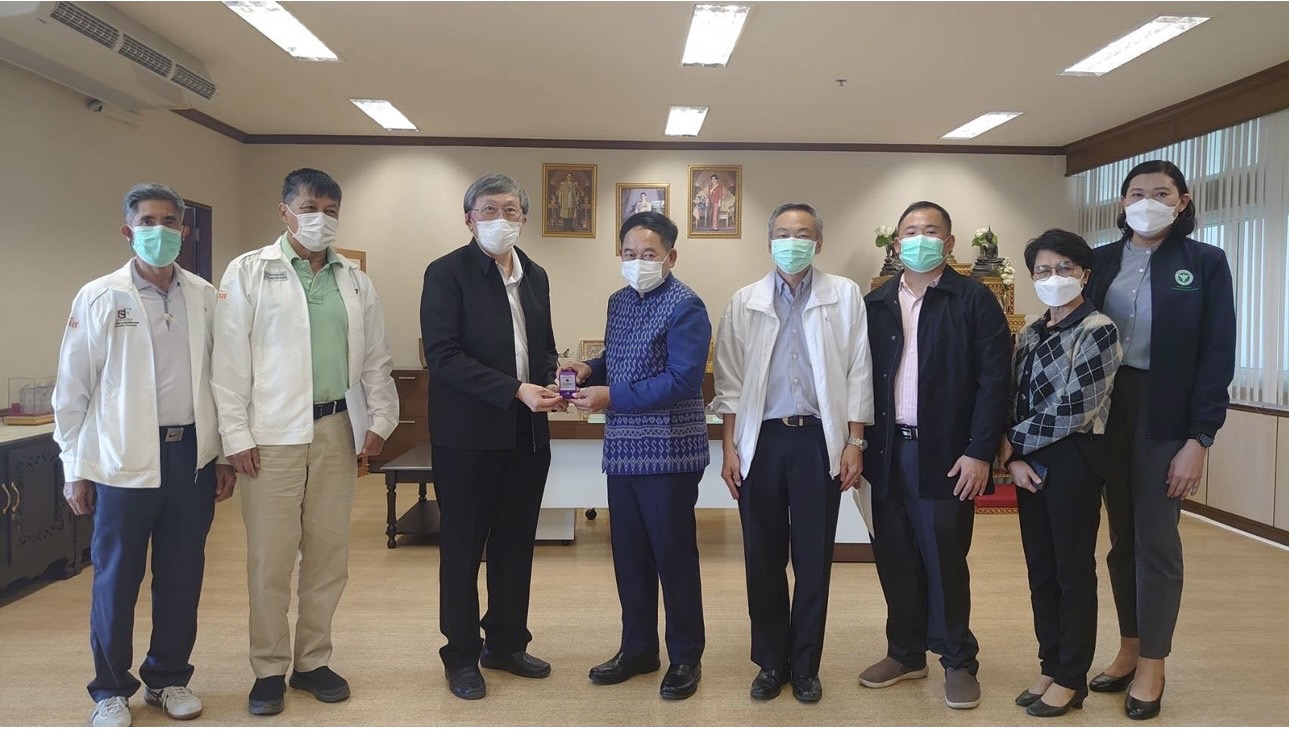 รัร
ผู้ว่า
ภ จว
สสจ
เขต สุขภาพ
พลังอันยิ่งใหญ่ของภาคีเครือข่าย
ส่วนภูมิภาค
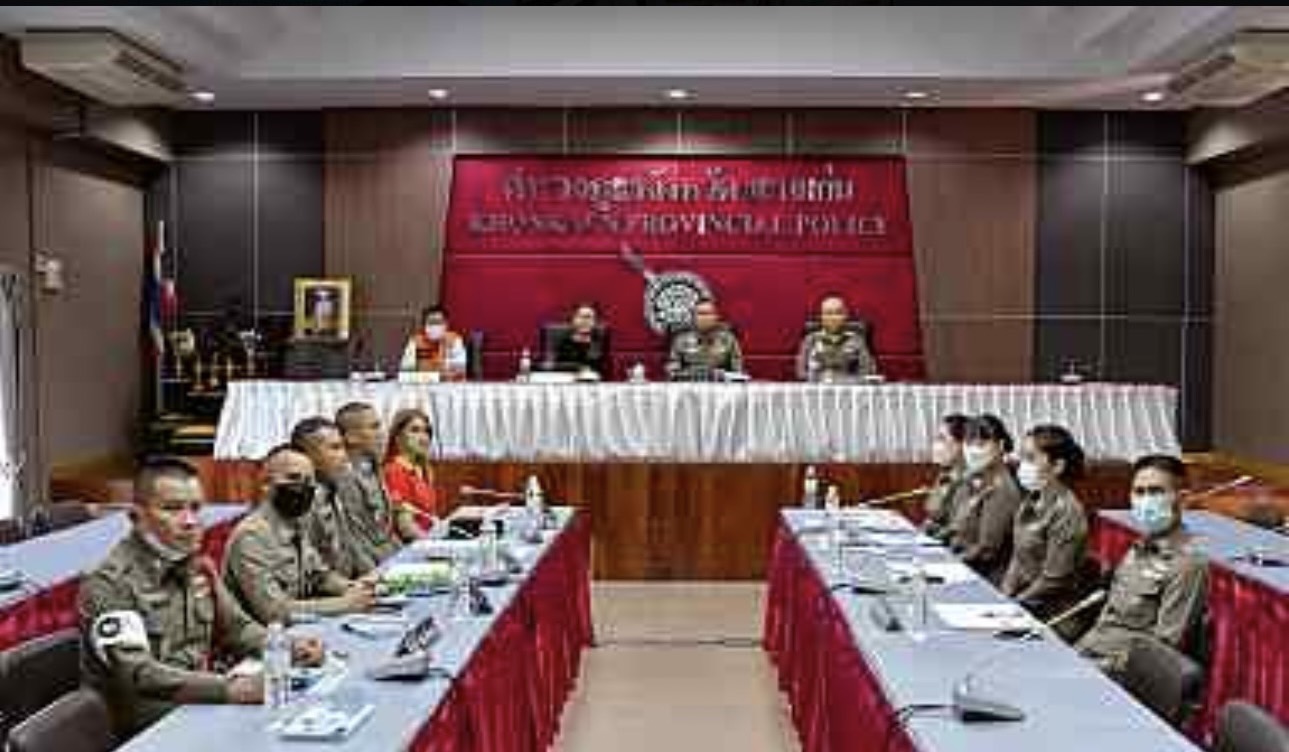 บริหาร
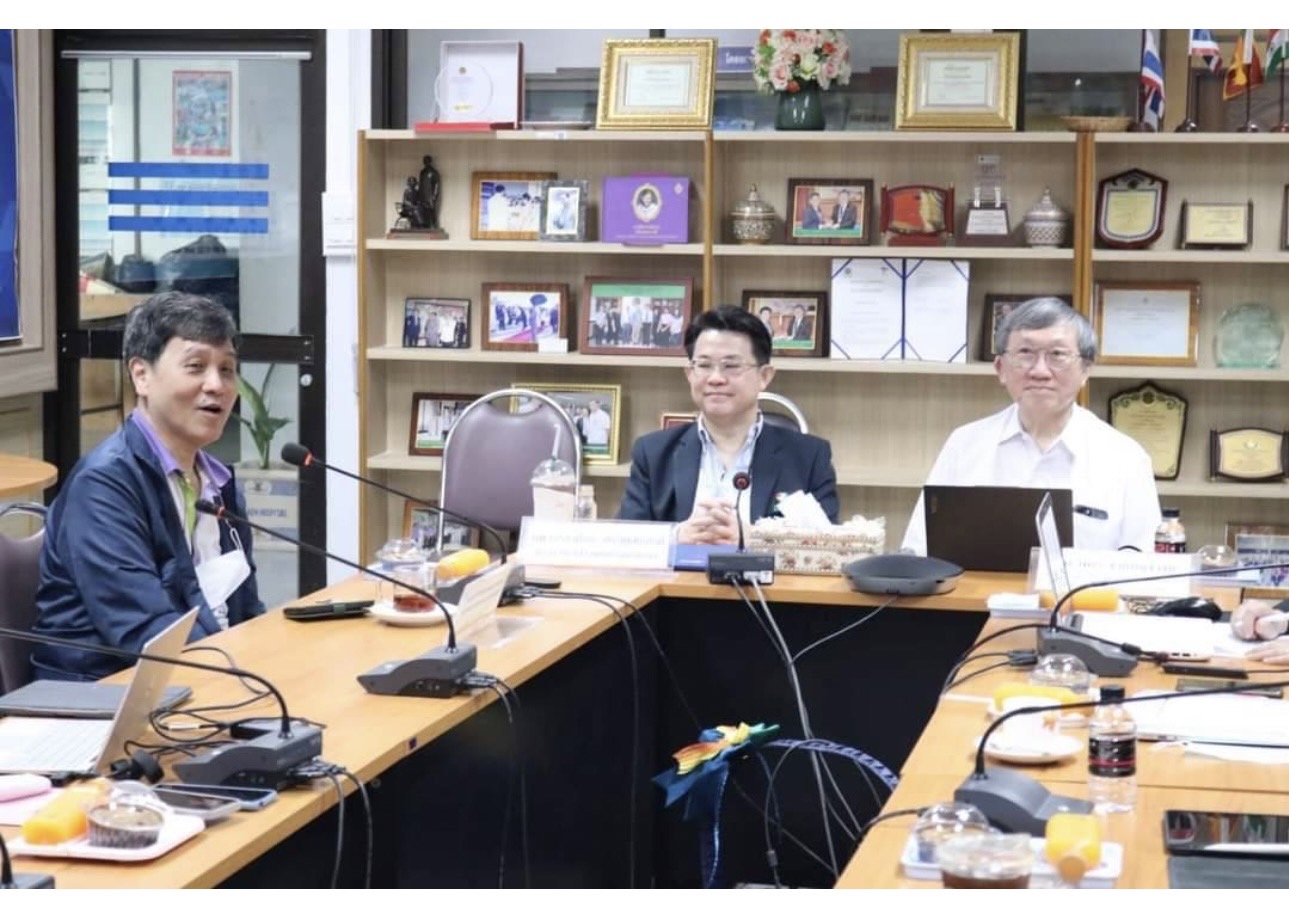 ร
มหาวิทยาลัย
วิทบาลัย
รัโ
โรงพยาบาลโรงเรียน โรงพัก
วิชาการ
บริการ
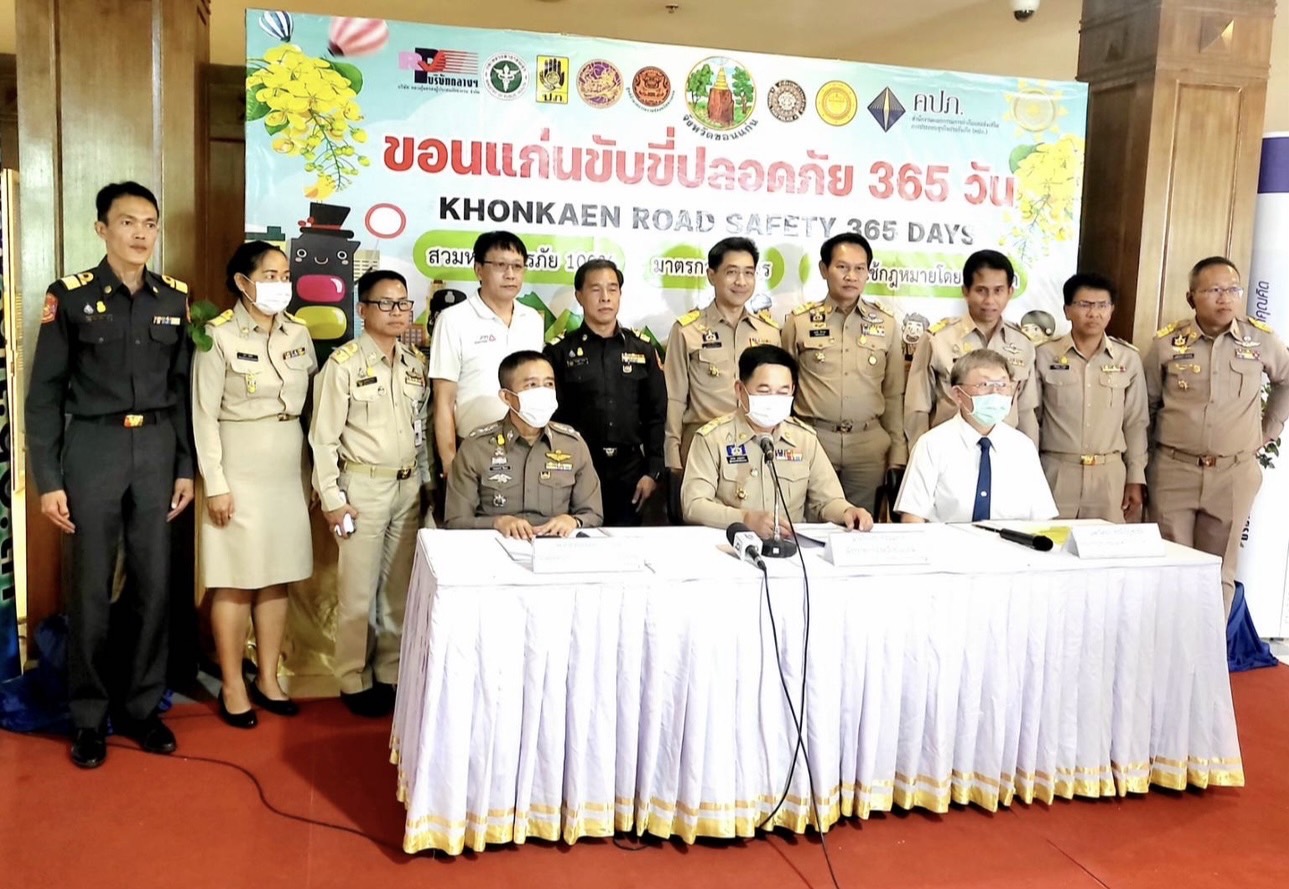 ประชาคม
ต่างประเทศ
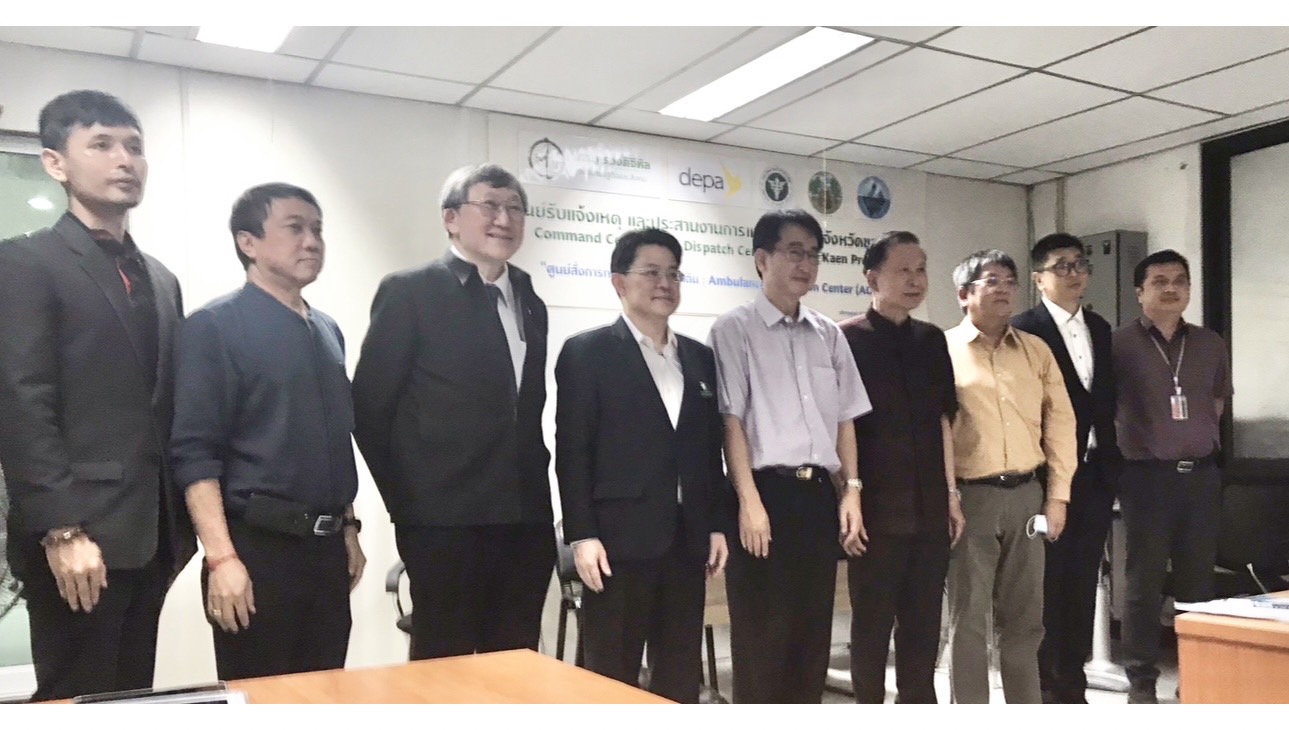 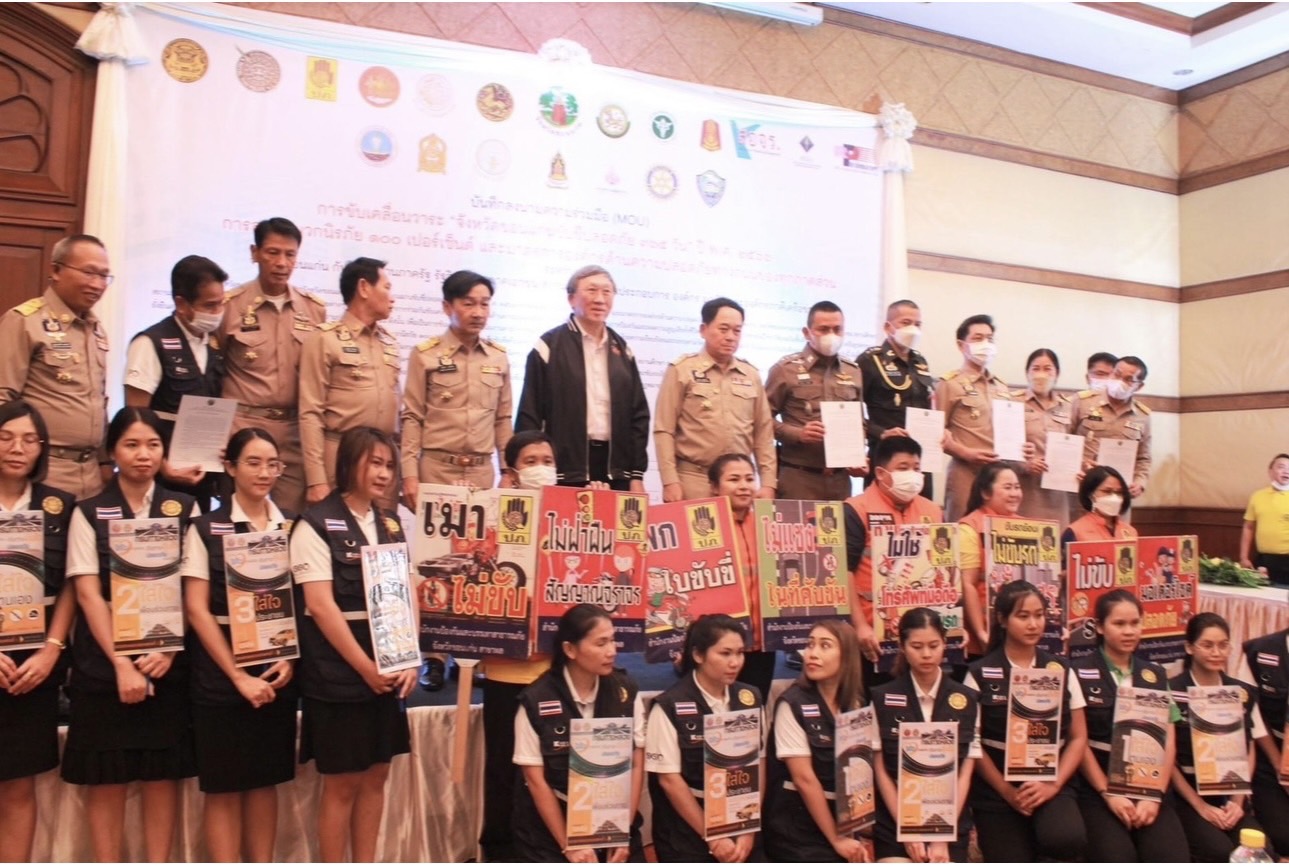 บริษัท ร้านค้า
โรงงาน
สื่อ หอการค้า
Rotary Lion JC
รัWHO –CC
SRF
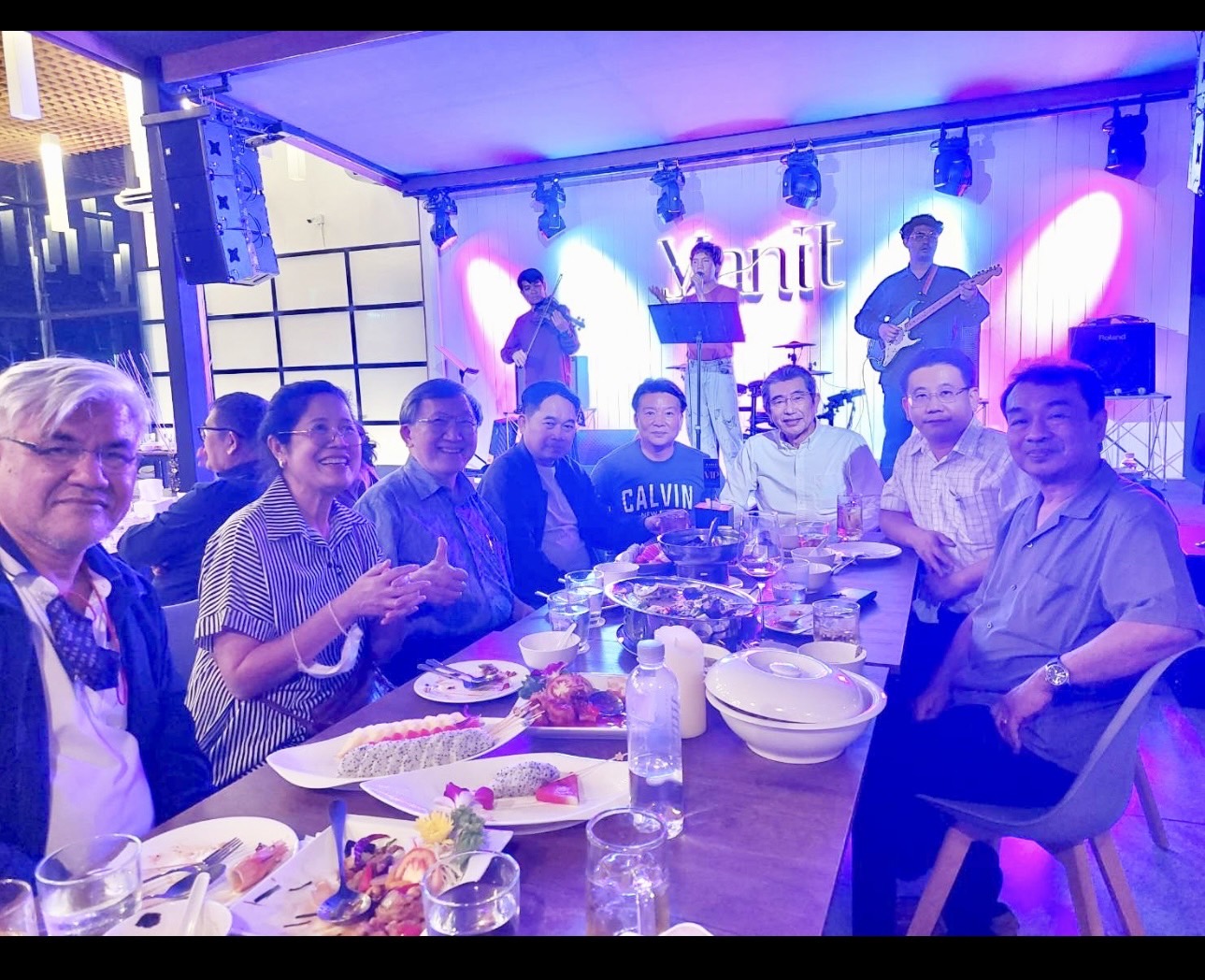 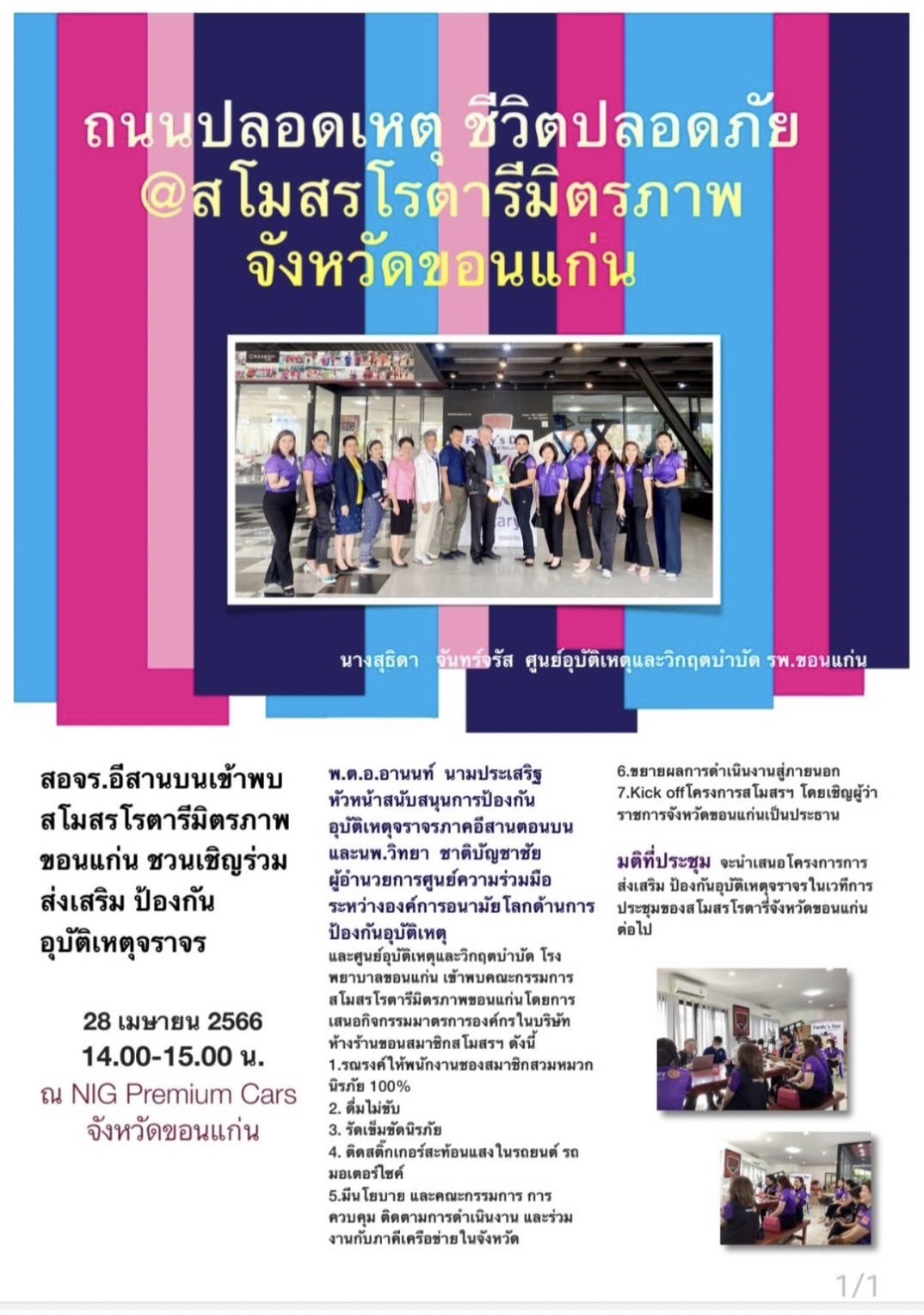 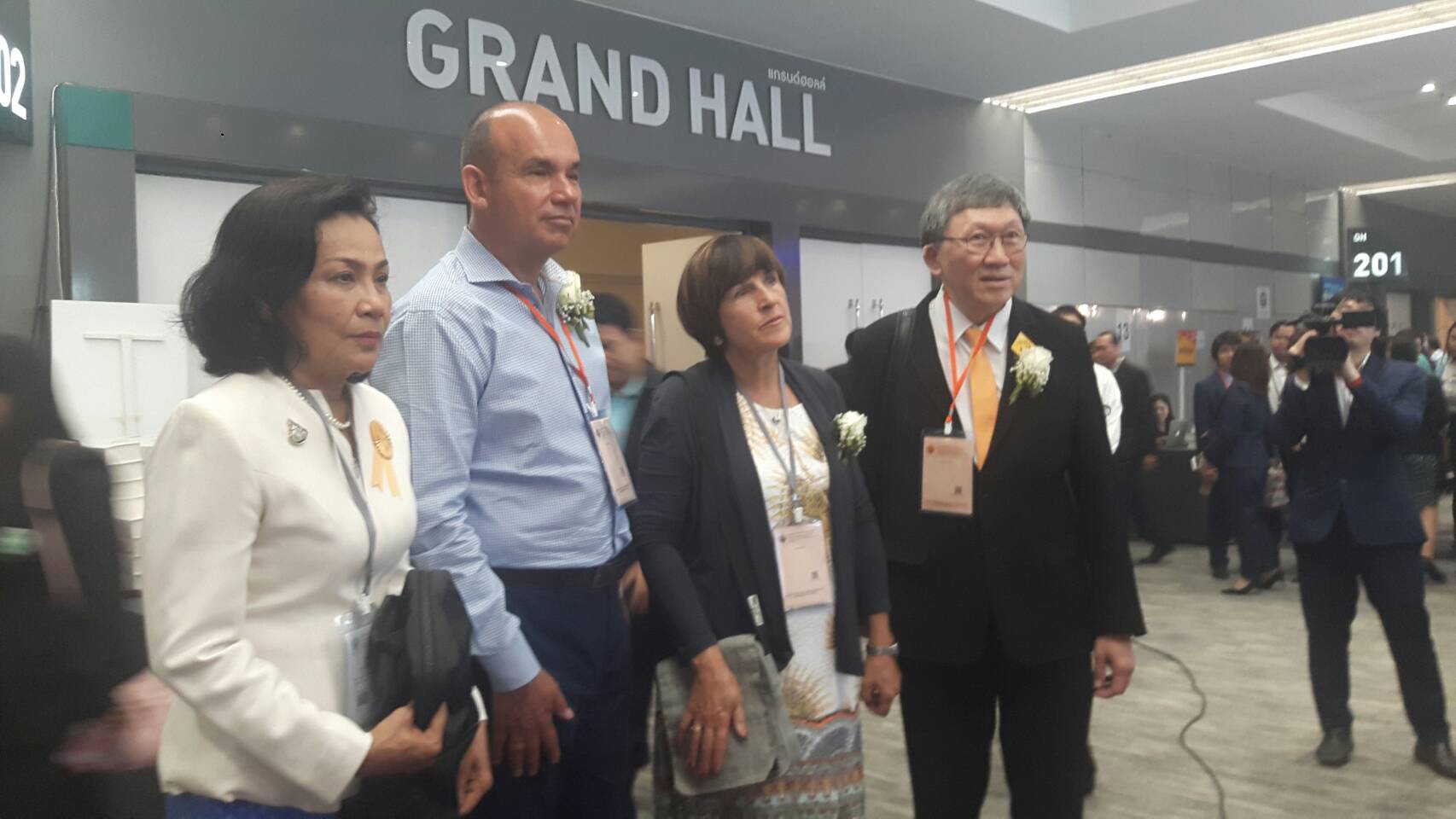 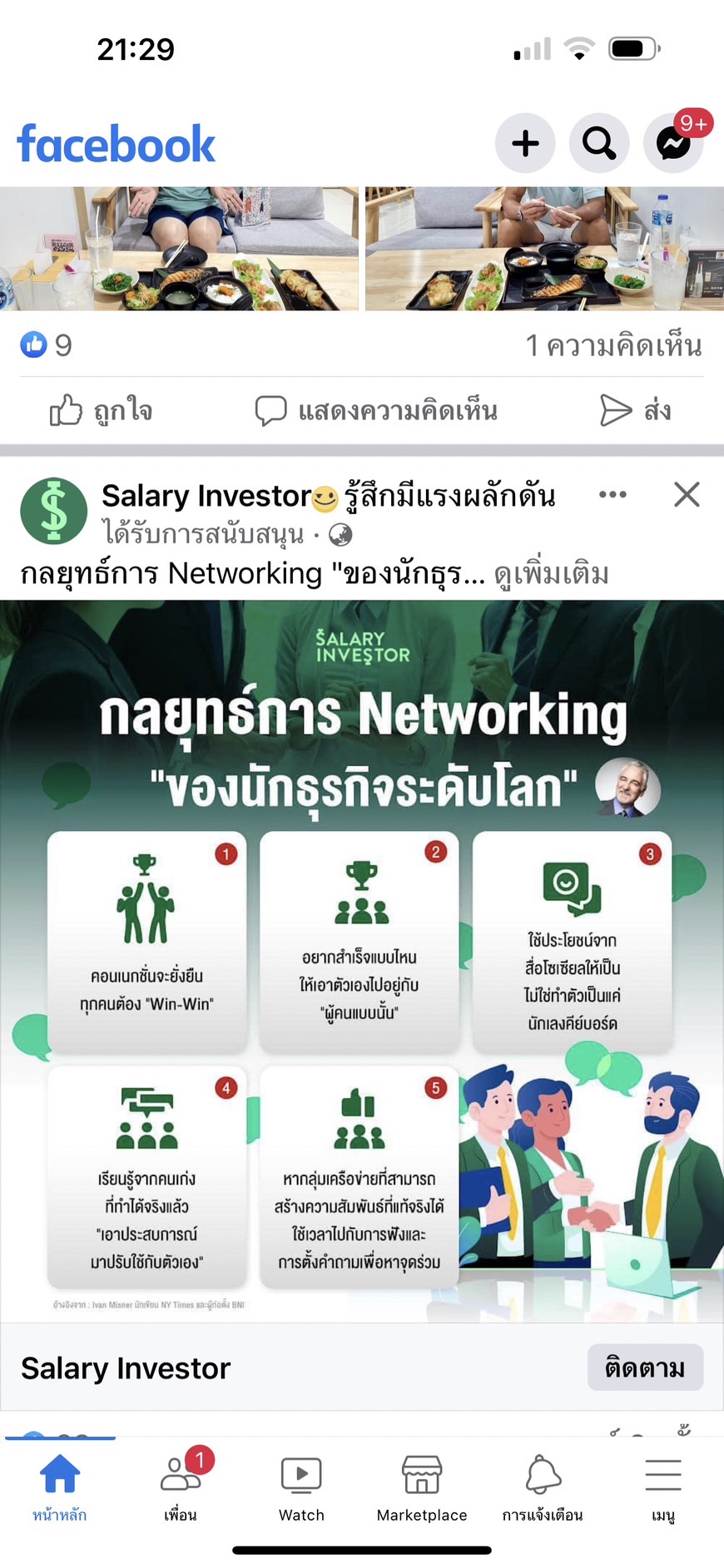 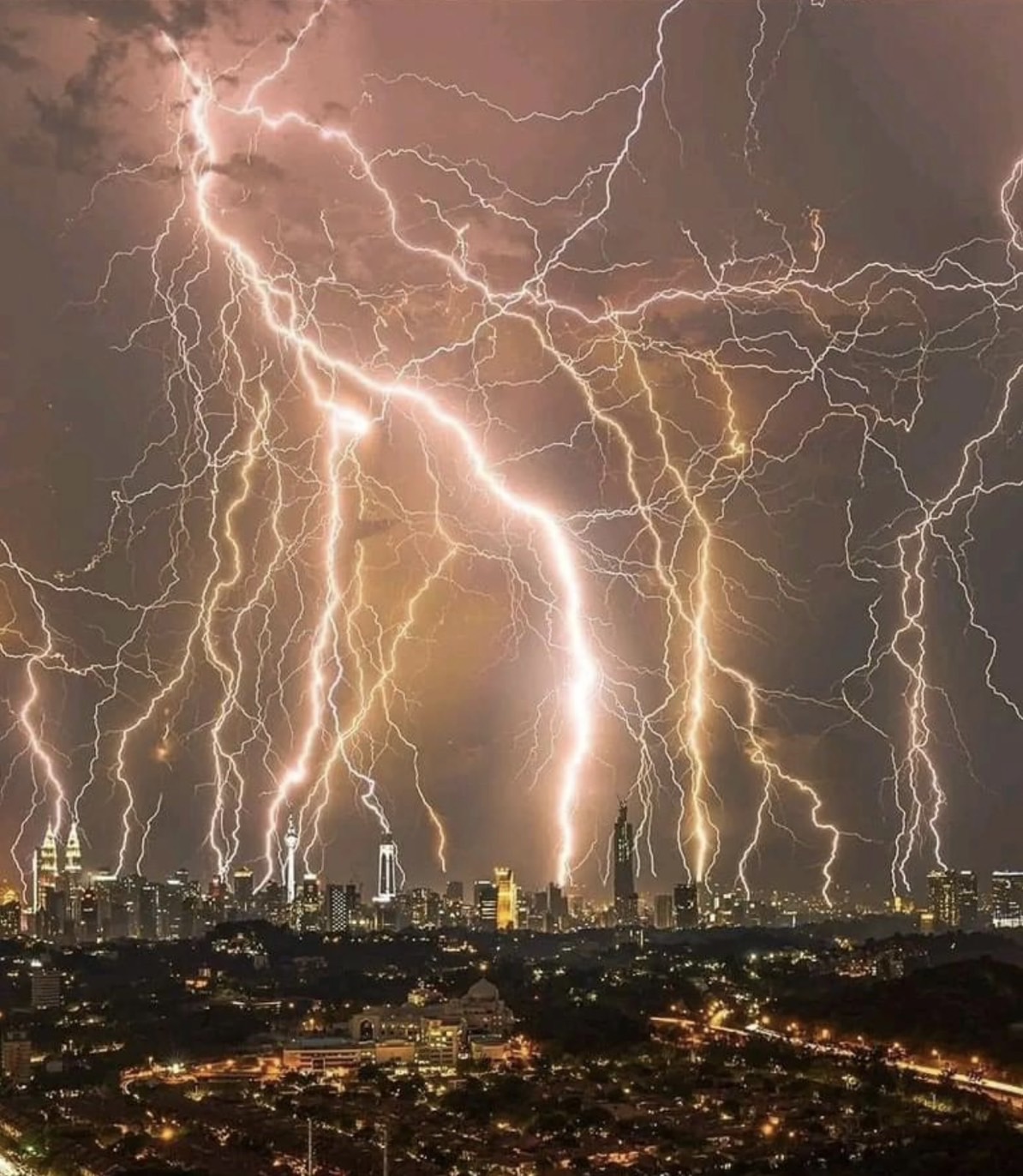 สอจร 
เปิดทุกแนวรบ ทุกพื้นที่
ทั่วไทย
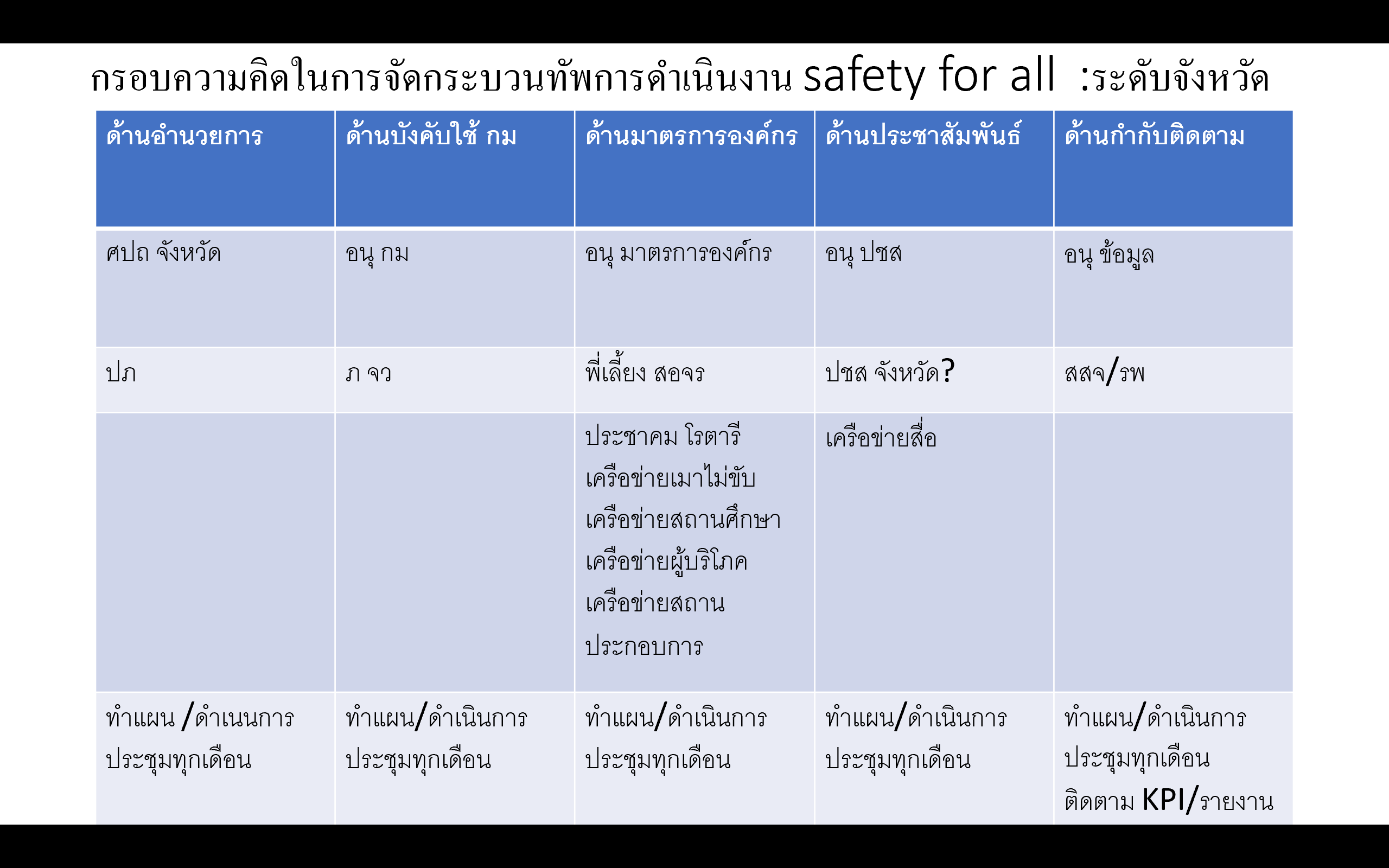 Take home message
กรอบภารกิจที่ขอฝากให้พี่เลี้ยง แกนนำ พิจารณา วางแผน ออกแรงกาย แรงใจ ผลักดันงานในพื้นที่
@เข้าร่วมเป็น กรรมการ ศปถ จังหวัด
@เข้าร่วมประชุม ศปถ จังหวัด , อนุ กม จังหวัด และมีส่วนร่วมในการ เสนอข้อมูล ความเห็น ทุกครั้ง
@ฟอร์มทีมแกนนำ  แกนนำประชุมกันอย่างสม่าเสมอ
@ ผลักดันในมีการวางแผน การดำเนินงาน 5 ยุทธศาสตร์
@ เข้าหา เครือข่าย ทุกเครือข่ายในพื้นที่ และเชิญชวน ภาคีเครือข่ายมาร่วมงานอุบัติเหตุทางถนน โดยเฉพาะงานมาตรการองค์กร
@ประสานการพัฒนาระบบข้อมูลในจังหวัด เพื่อเป็นเครื่องมือในการติดตามประเมินผล ที่มีประสิทธิภาพ
	focus เรื่องอัตราการใส่หมวกกันน็อก เจ็บ ตาย
@ขับเคลื่อน  ติดตาม วิเคราะห์เจาะลึก อำเภอเสี่ยง ตำบลเสี่ยง และลงงานในพื้นที่เสี่ยง
1.TDRI
4
43 จังหวัดเพิ่ม
34 จังหวัดลด
2.กรมควบคุมโรค
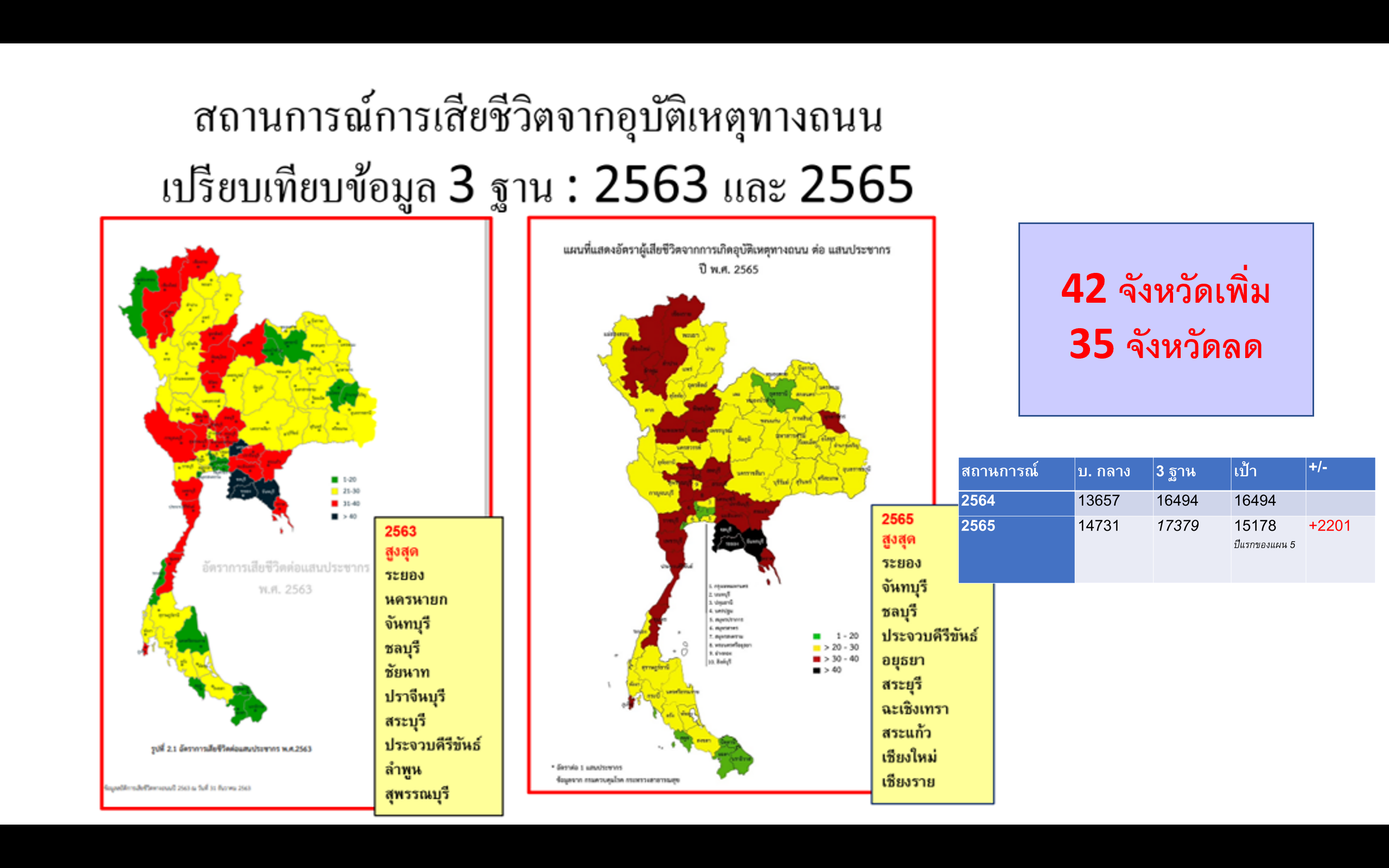 เสียชีวิตจากอุบัติเหตุทางถนนเปรียบเทียบ 2564  &  2565
 ข้อมูล 3 ฐานกรมควบคุมโรค
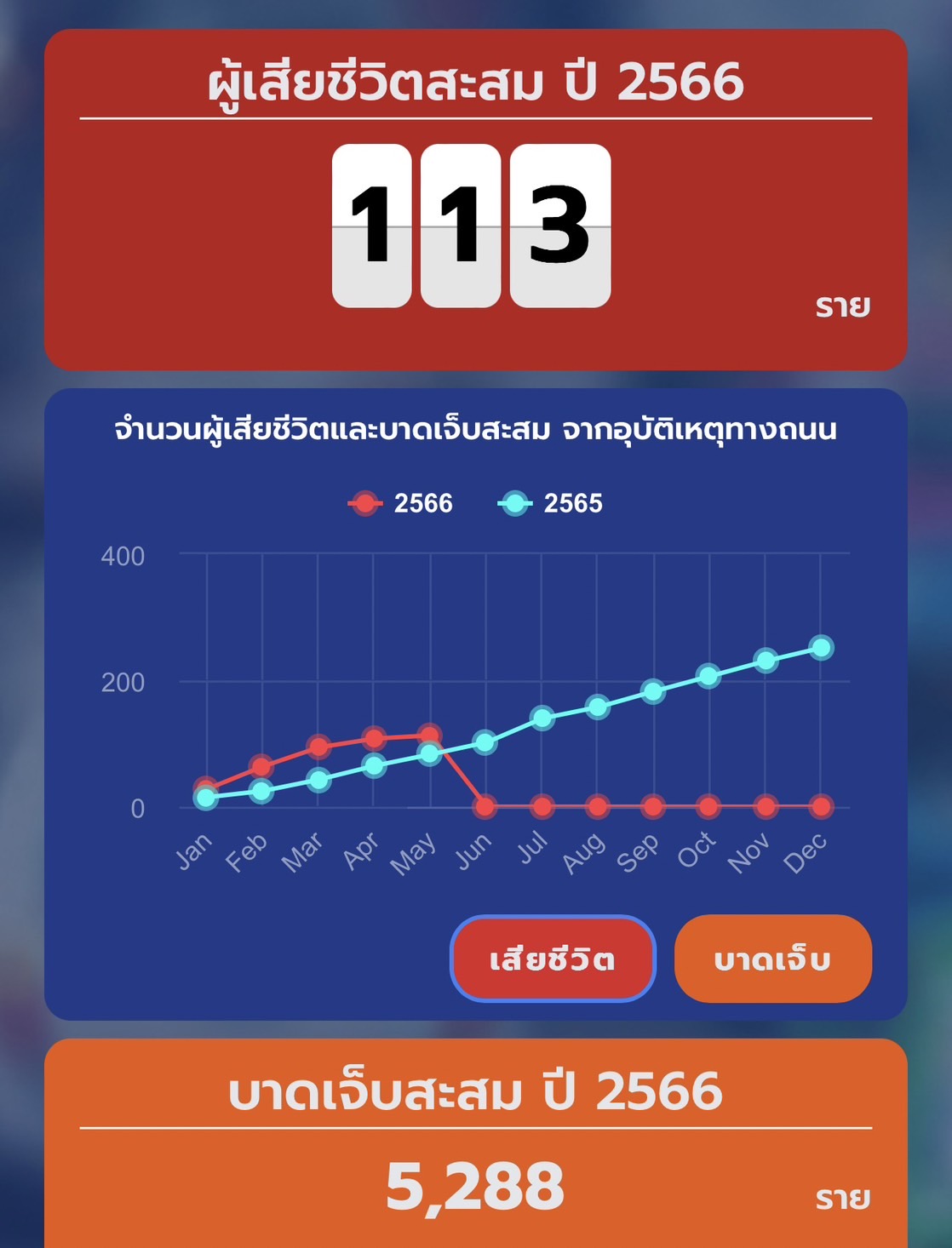 ขอนแก่น
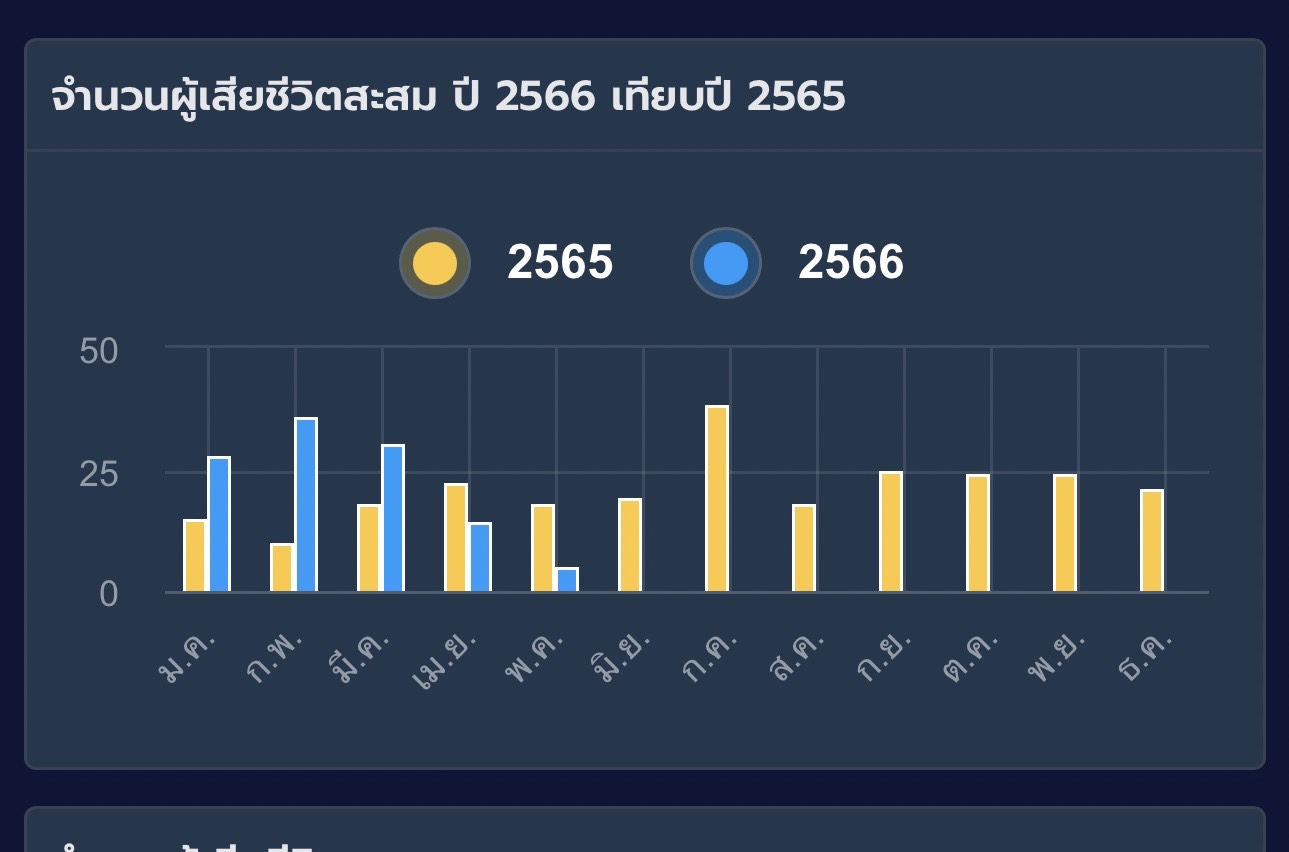 3.บริษัทกลางคุ้มครองผู้ประสบภัยจากรถ
ภูเก็ต
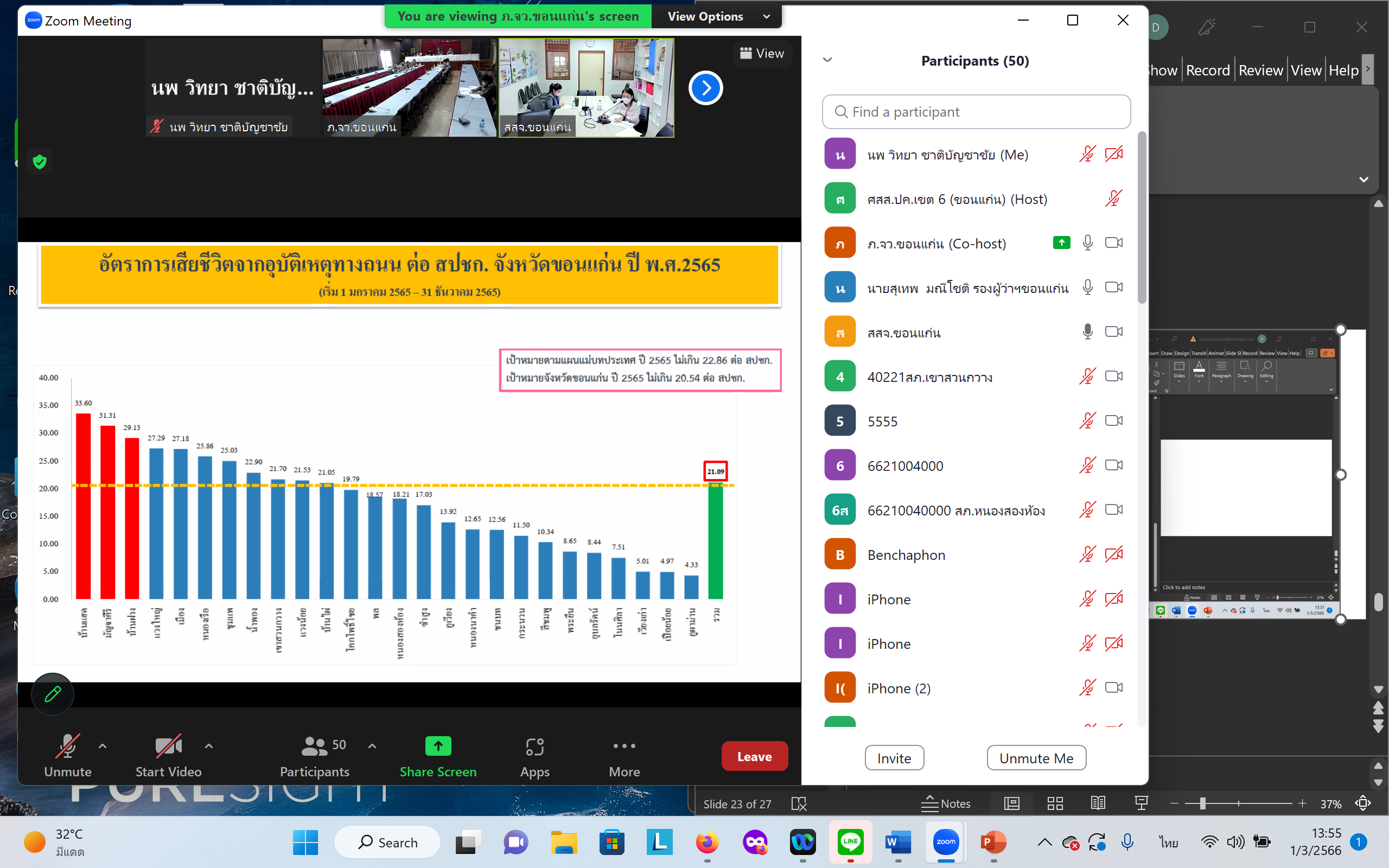 4.อนุฯข้อมูลจังหวัด
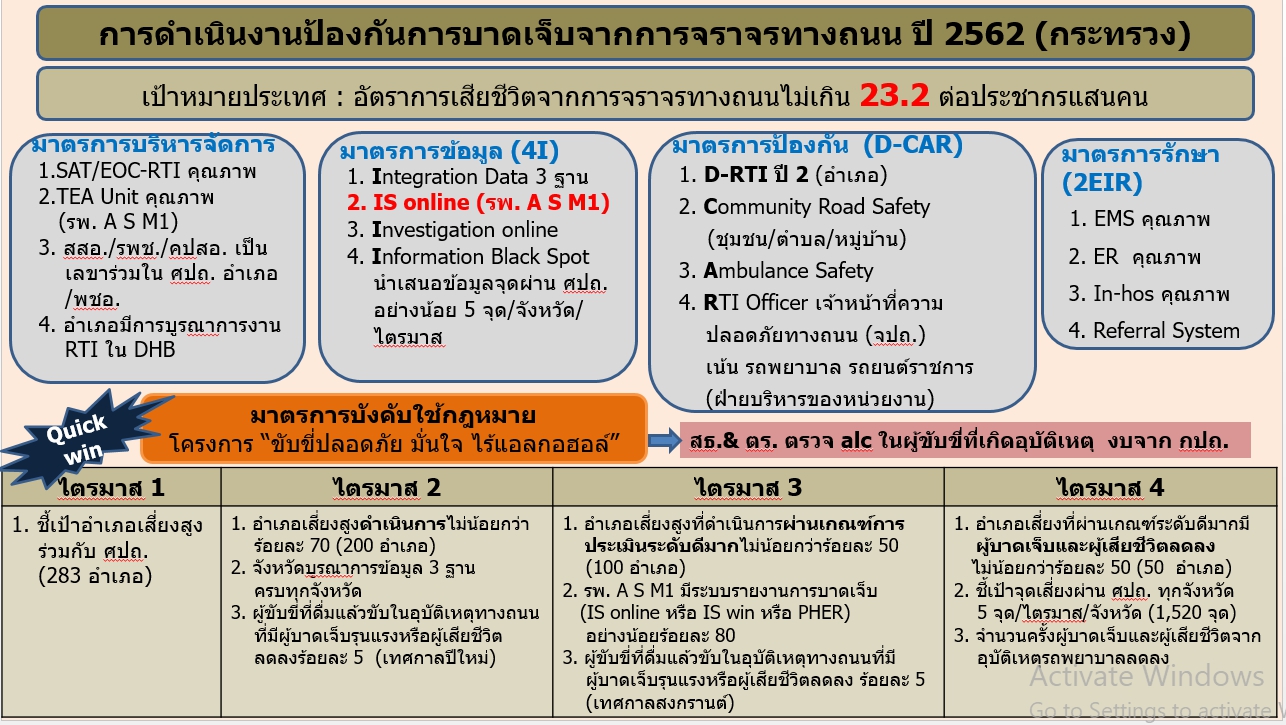 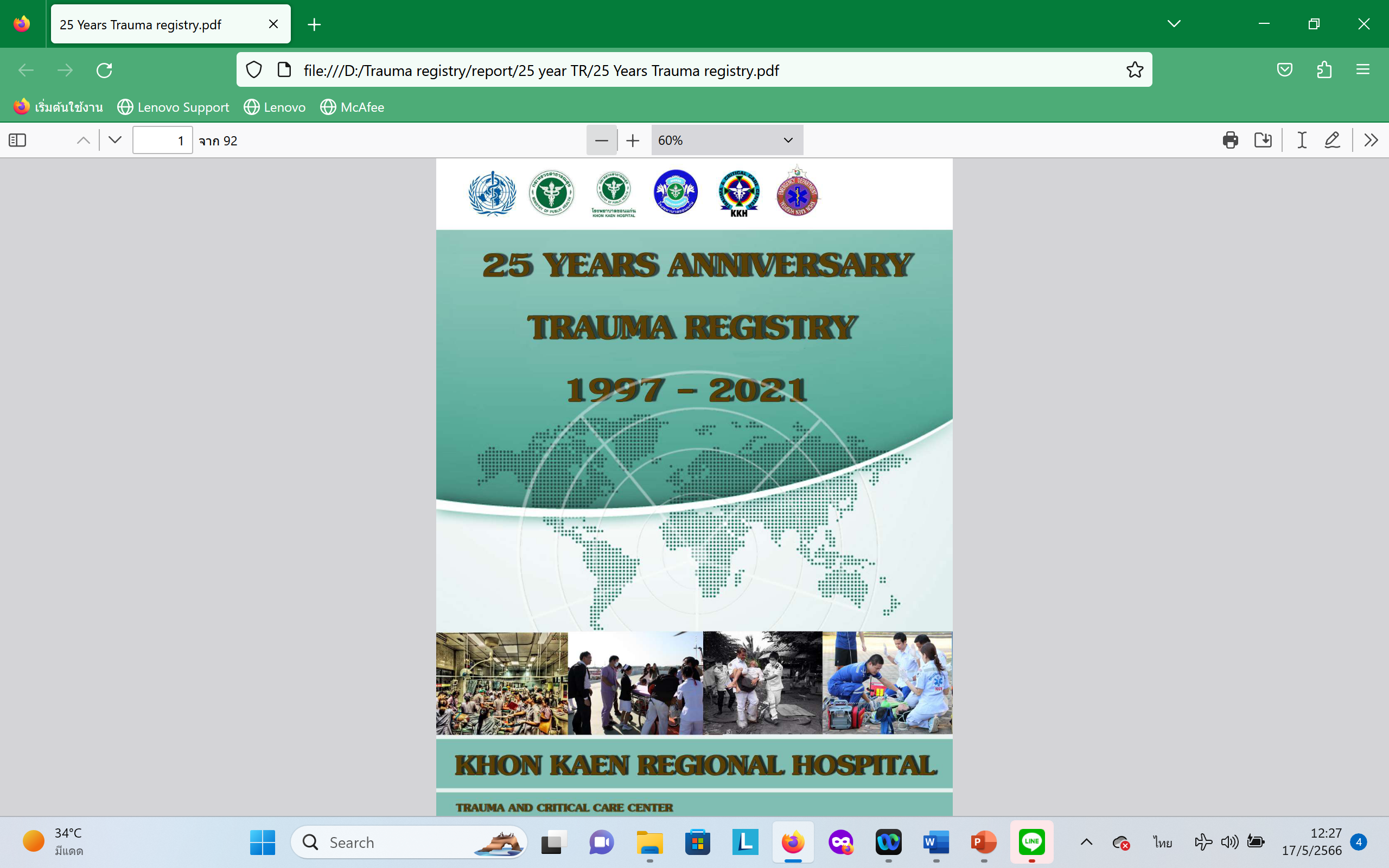 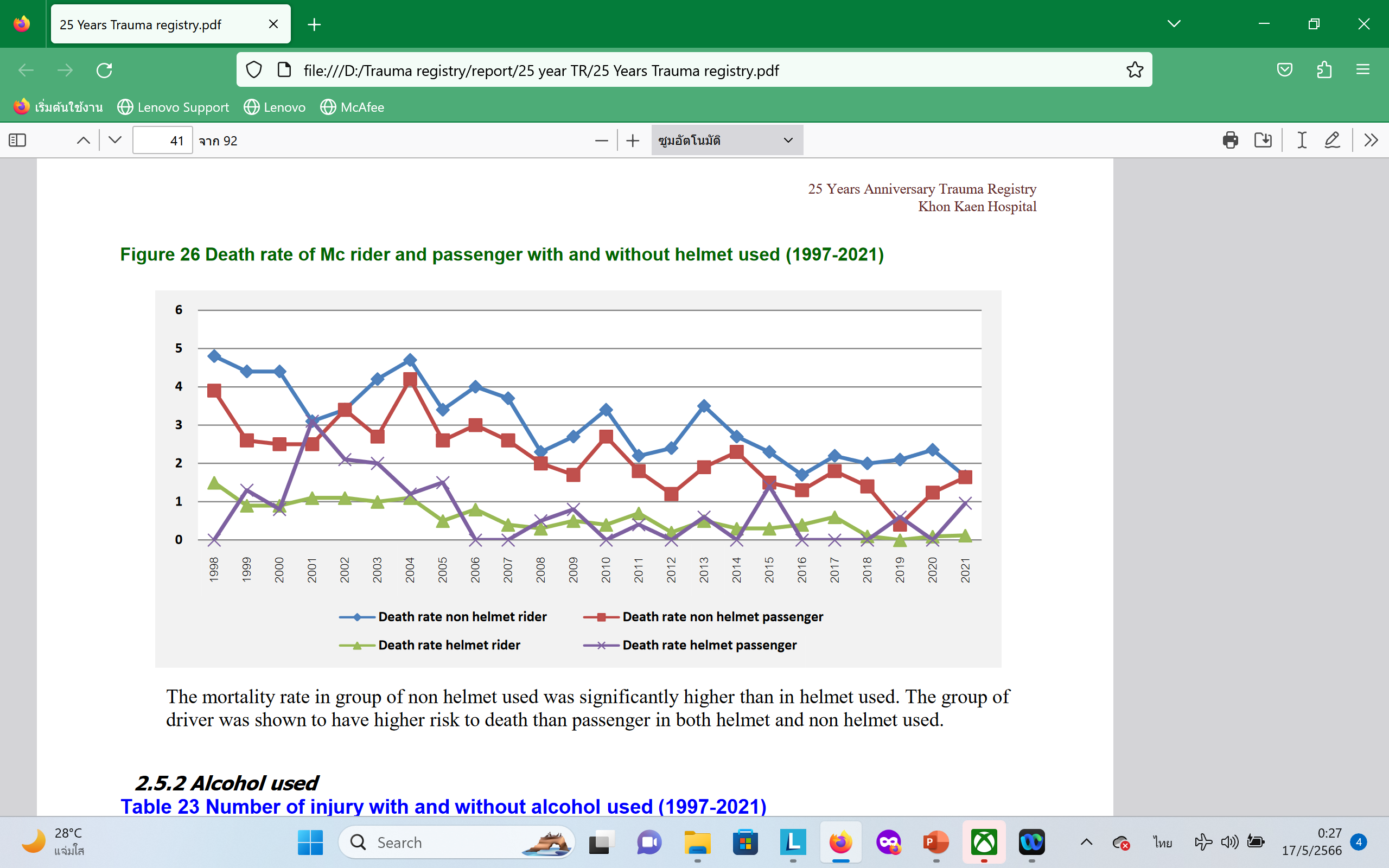 5.Injury surveillance- IS
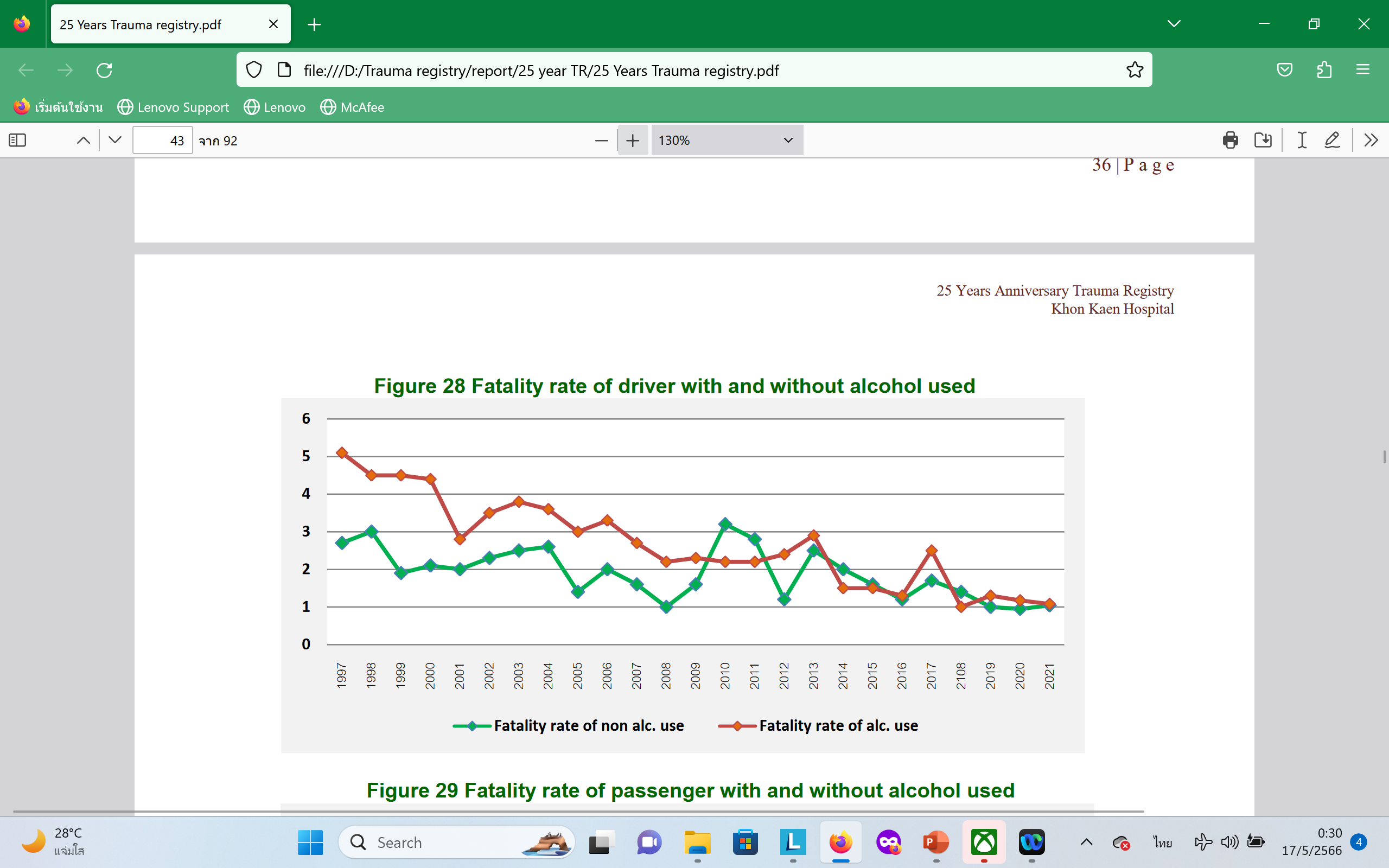 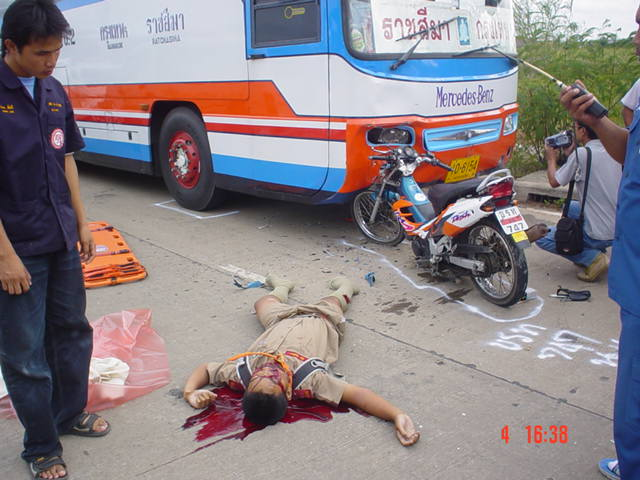 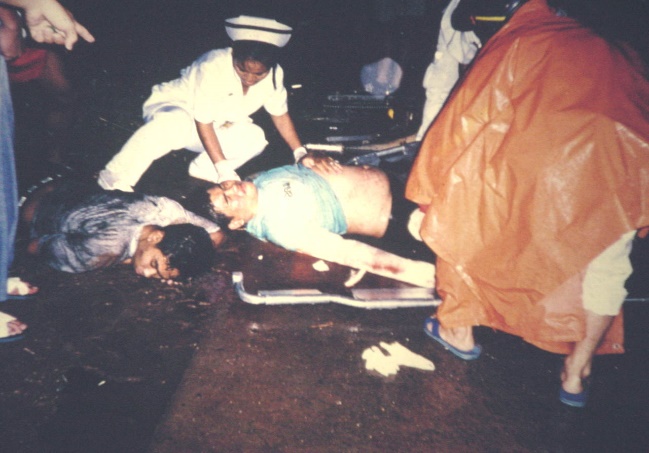 Percent dead of the helmet and non helmet used
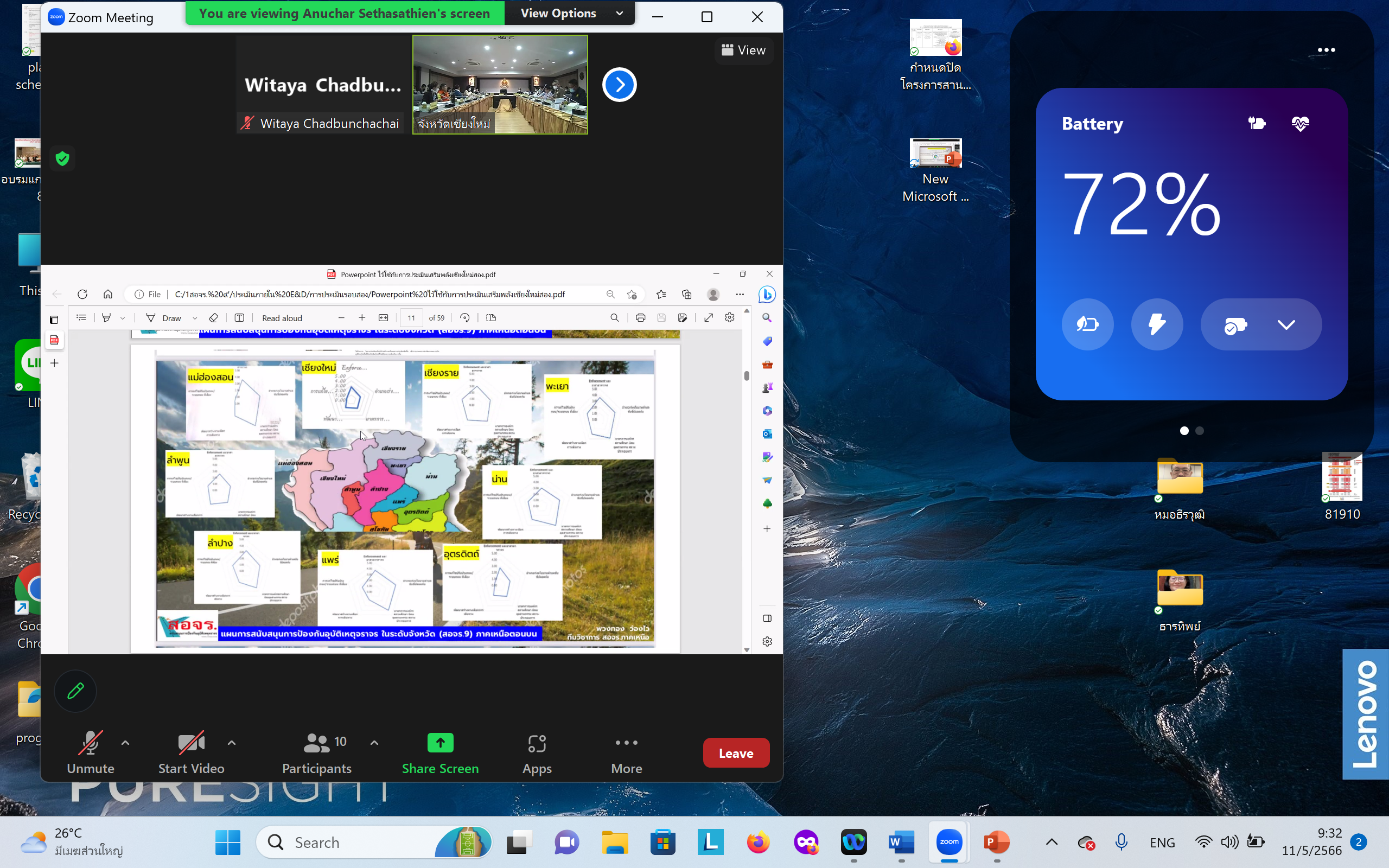 6. การประเมิน
เสริมพลัง
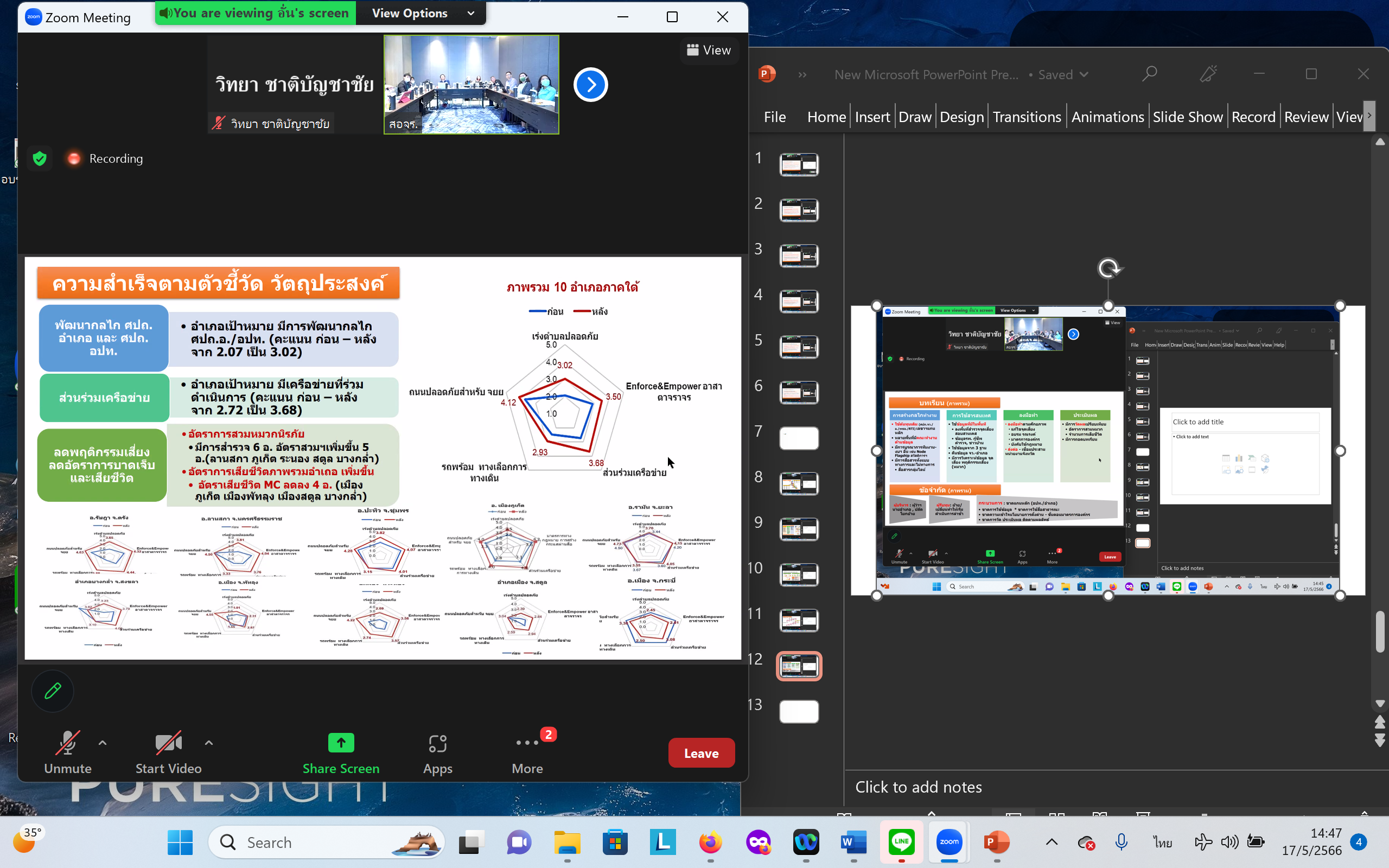 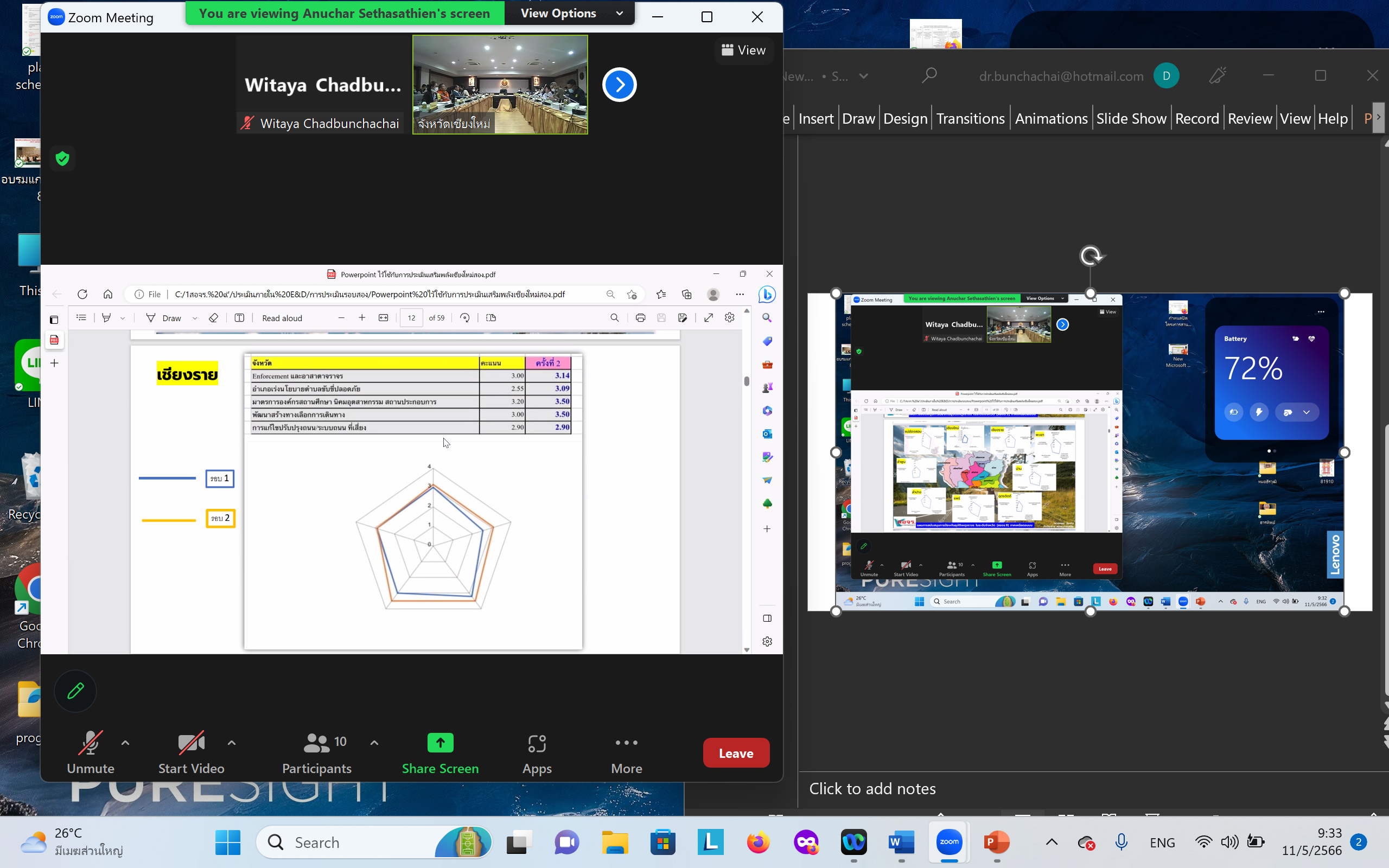 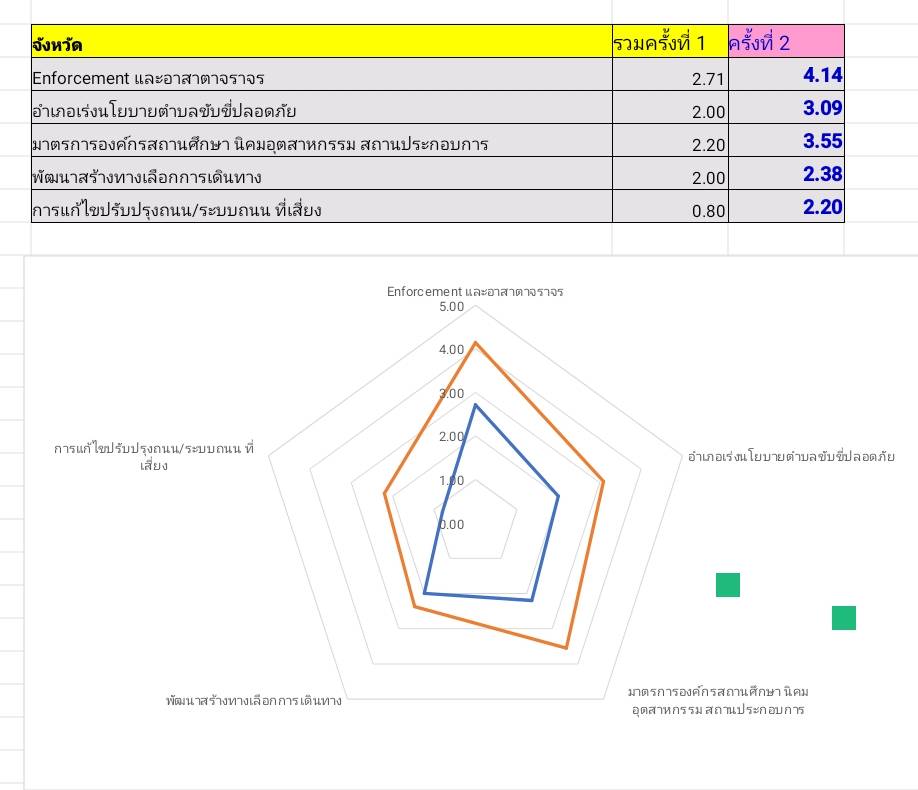 เชียงราย 10-5-66
เชียงใหม่ 11-5-66
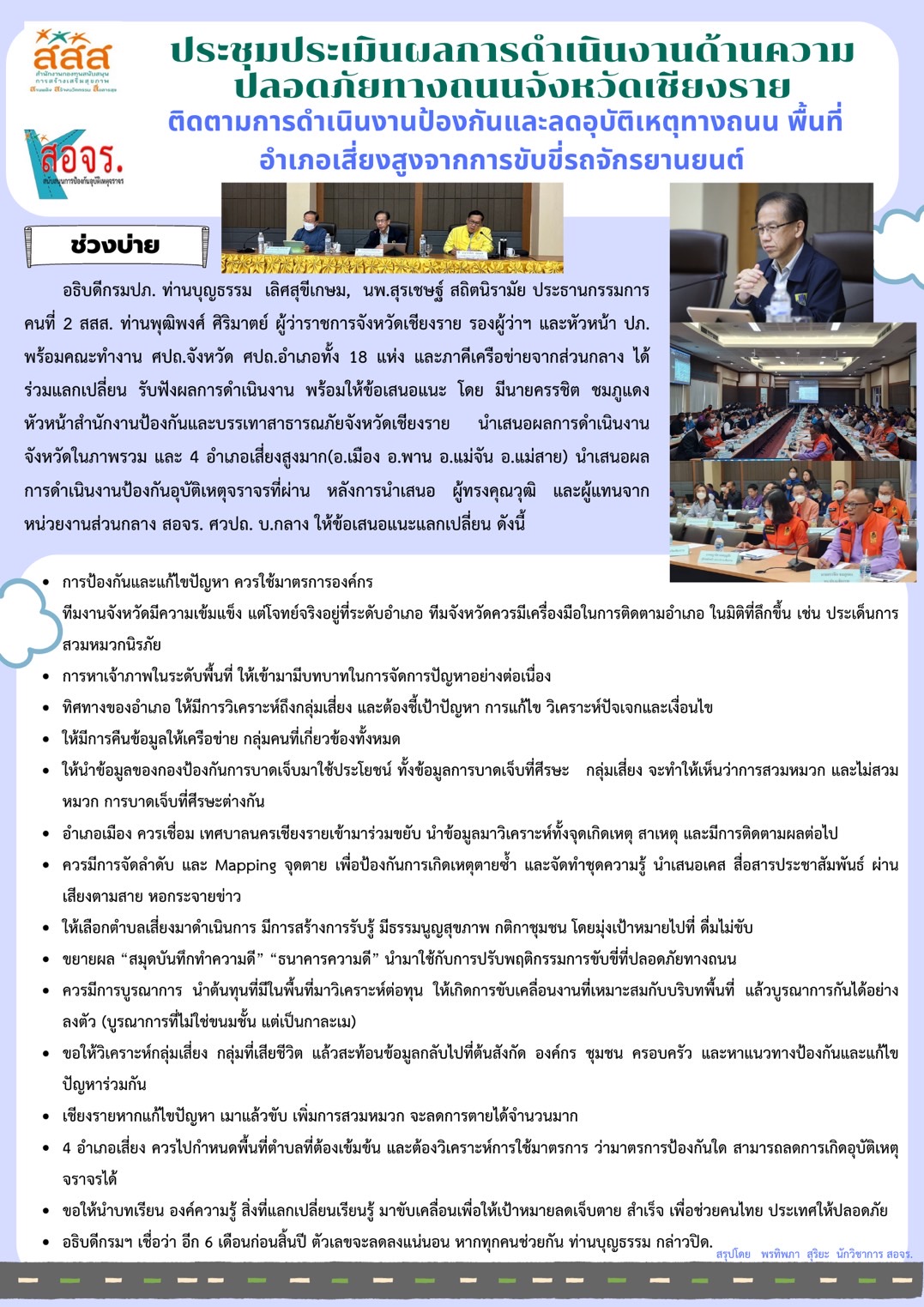 คนประสบความสำเร็จทั้งโลก ไม่ว่าจะด้านบวกหรือลบ
  มี 3 ข้อที่เหมือนกัน
	ความขยัน
	ความกล้า
	ความฉลาด ใฝ่เรียนรู้
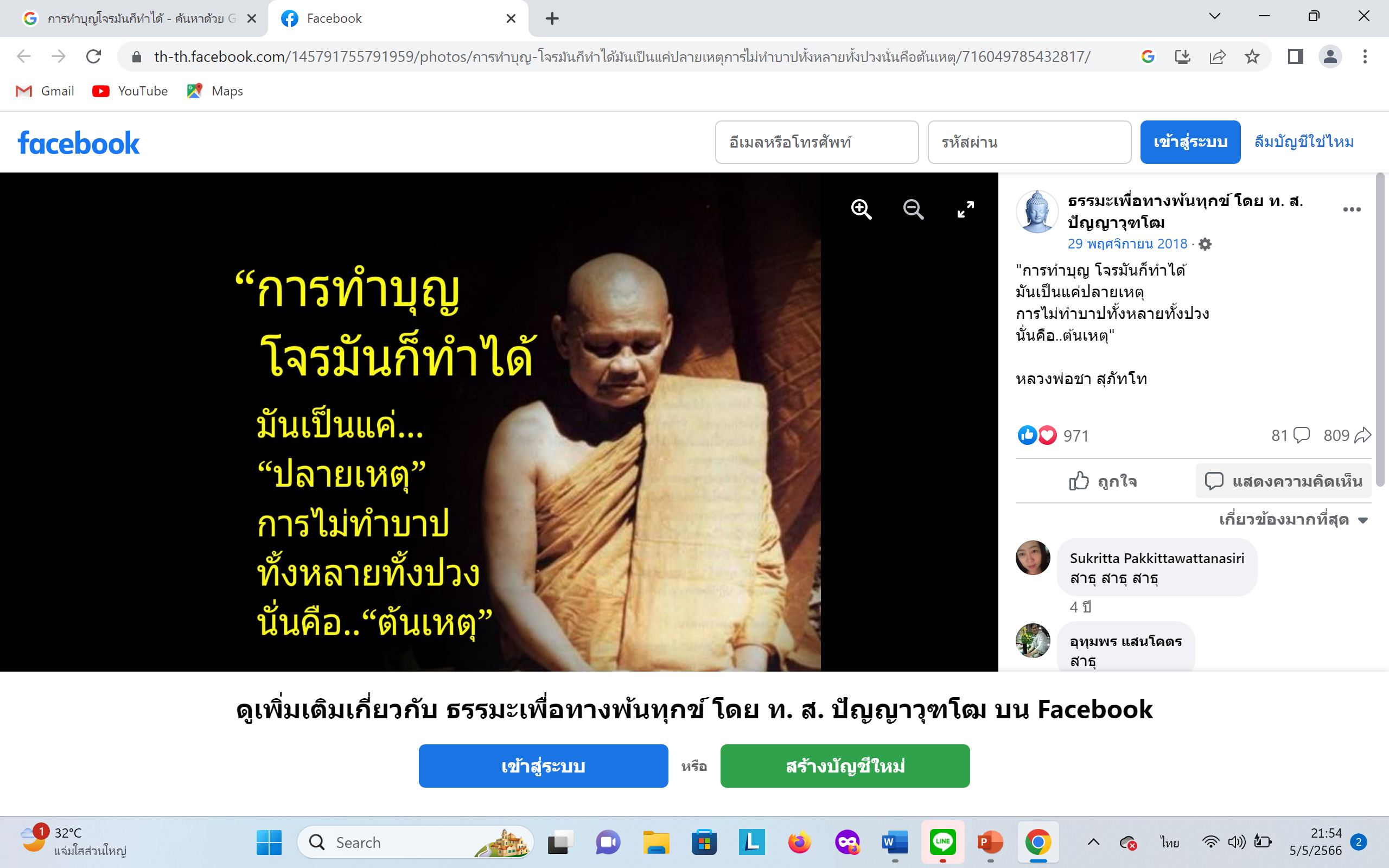